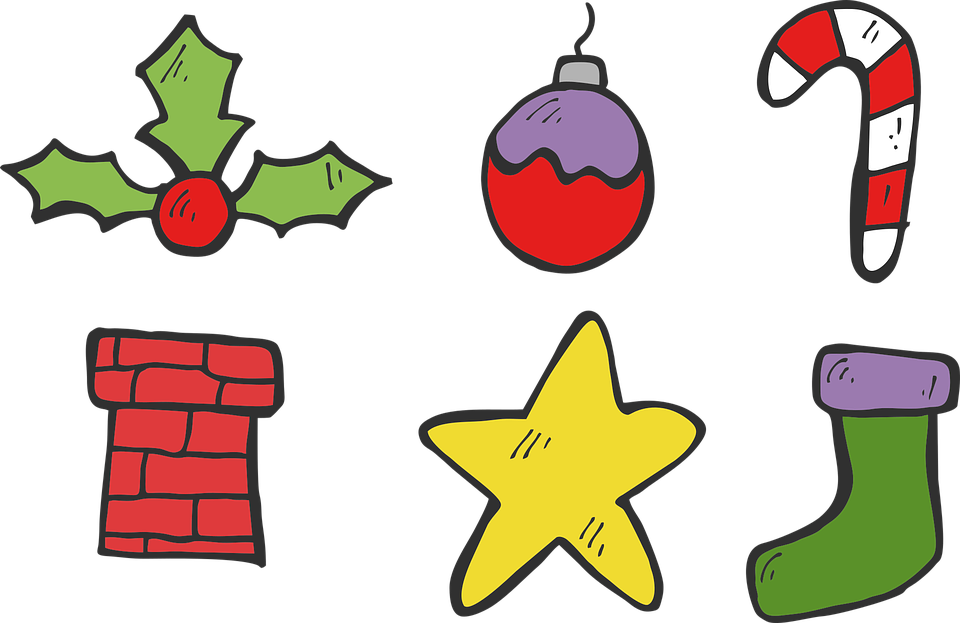 Saying what I and others have
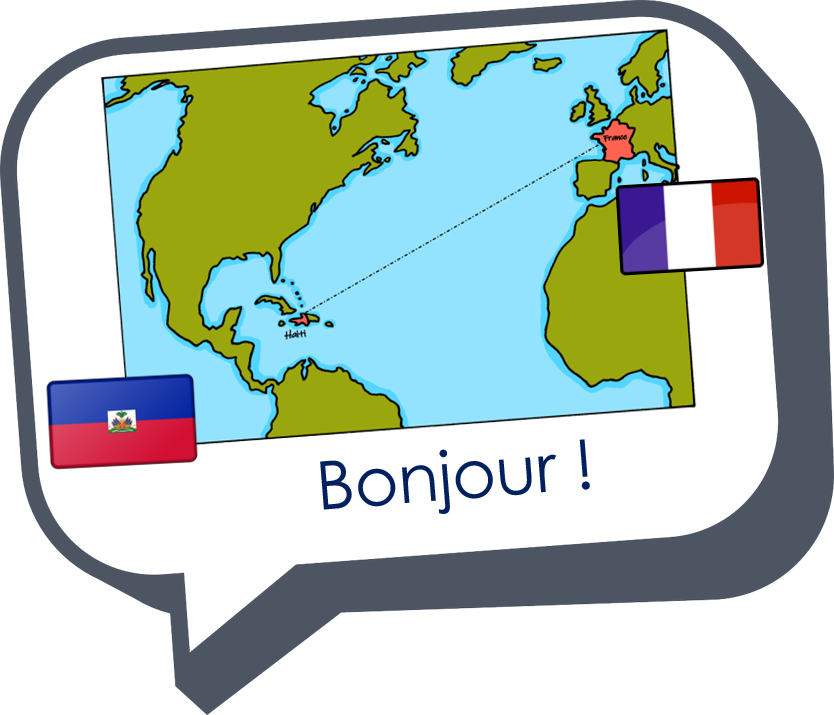 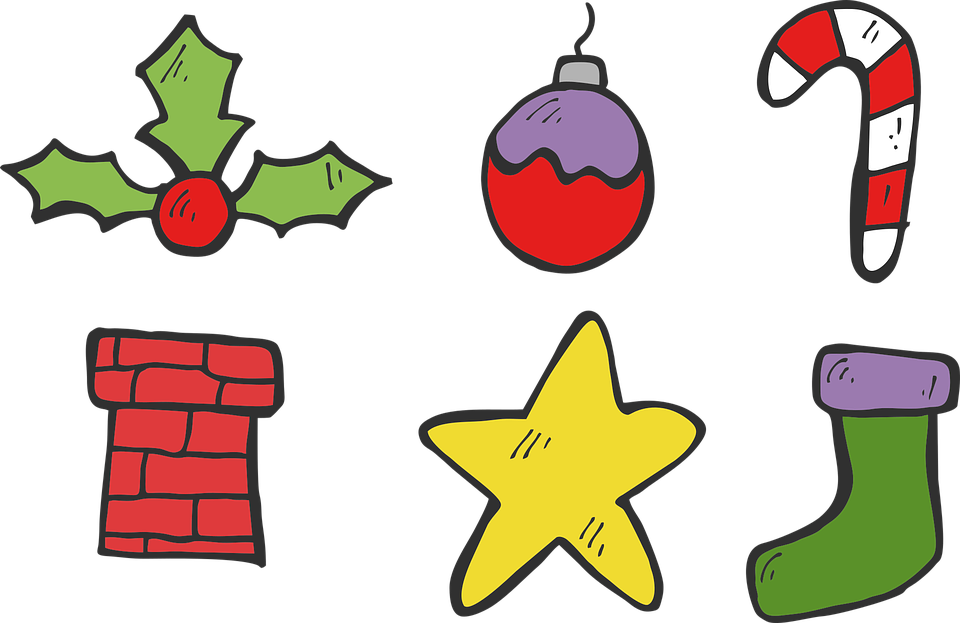 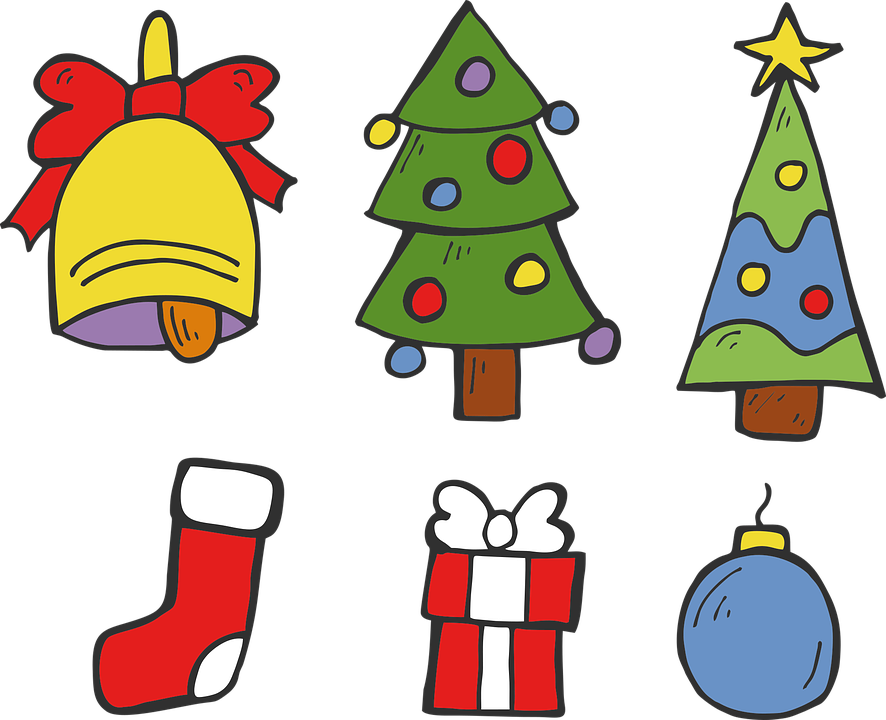 rouge
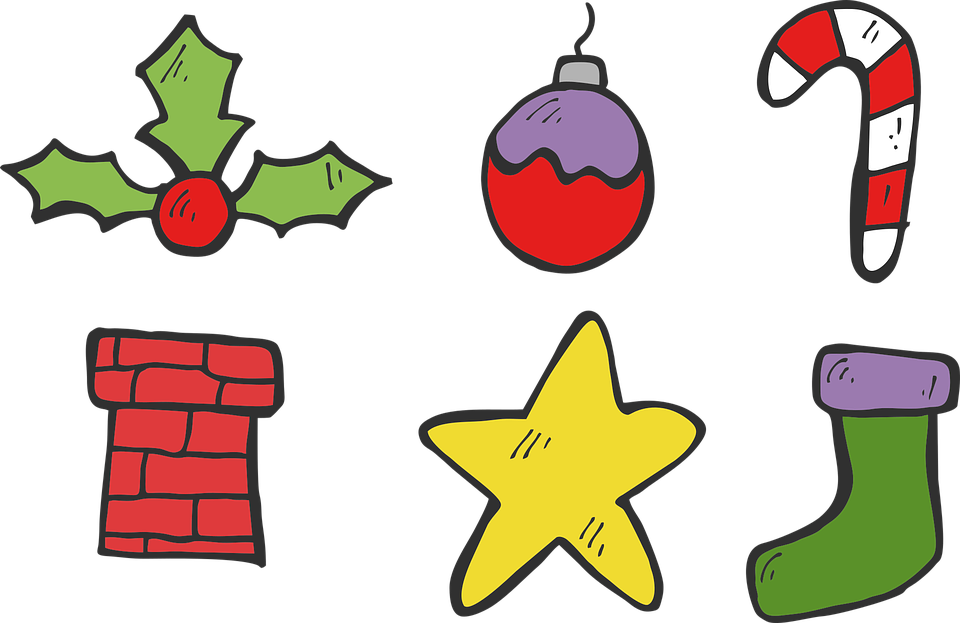 What do I know now?
[Speaker Notes: Artwork by Steve Clarke. Pronoun pictures from NCELP (www.ncelp.org). All additional pictures selected from Pixabay and are
available under a Creative Commons license, no attribution required.

This lesson (and week 14’s lesson) contains assessments to check progress in language learnt in the first 12 weeks of the course.
The frequency rankings for words that occur in this PowerPoint which have been previously introduced in these resources are given in the SOW and in the resources that first introduced and formally re-visited those words.  For any other words that occur incidentally in this PowerPoint, frequency rankings will be provided in the notes field wherever possible.]
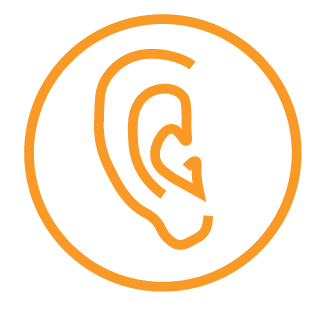 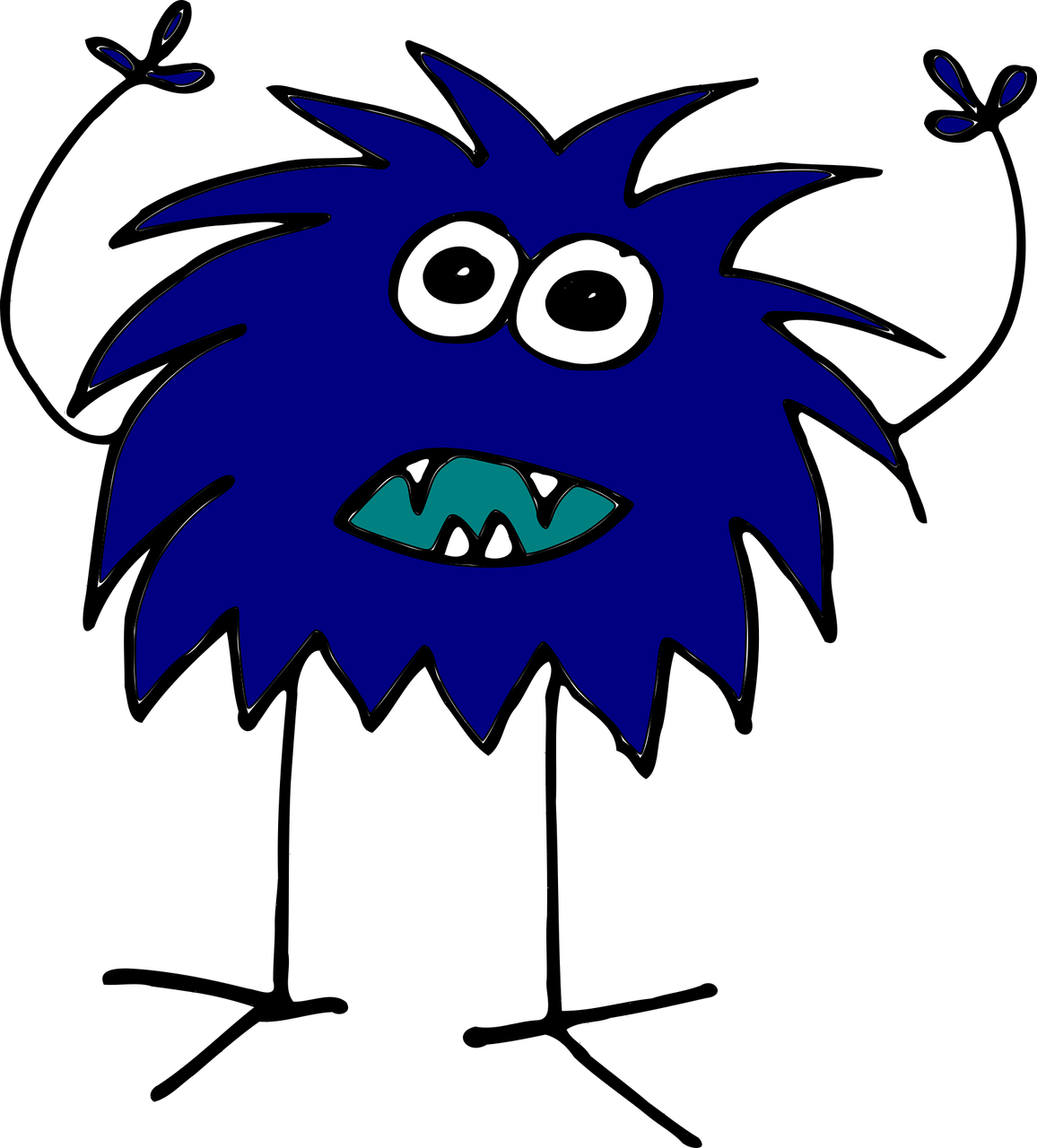 Zeenul is from another planet. It likes earth and speaking French but often forgets word meanings, spellings and things like gender and verb forms. Help Zeenul by answering the questions in this quiz.
écouter
A  For each question, put a cross (x) under the English meaning that matches what you hear.
You will hear each French word twice. Choose one correct answer only.
1
2
3
4
[Speaker Notes: Timing: 20-25 minutes (all assessment slides)
Aim: to practise aural comprehension of vocabulary taught in weeks 1-12 of the course.
Procedure:
1. Click the audio buttons to play each item. (The words are recorded twice with a pause to allow pupils to process the information).
2. Pupils can either write 1C, etc.. or if they have the assessment on a print out they can put a X in the correct box.
3. Note that the first item can be completed, with support from the teacher, as an example.  It is NOT included in the overall total marks.
3. After items 1-4, continue to the next slide to complete the remainder of the task.

Transcript:
Aujourd’hui
écrire
un jeu
ou]
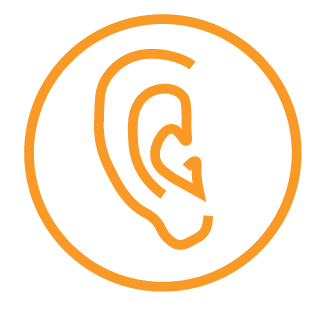 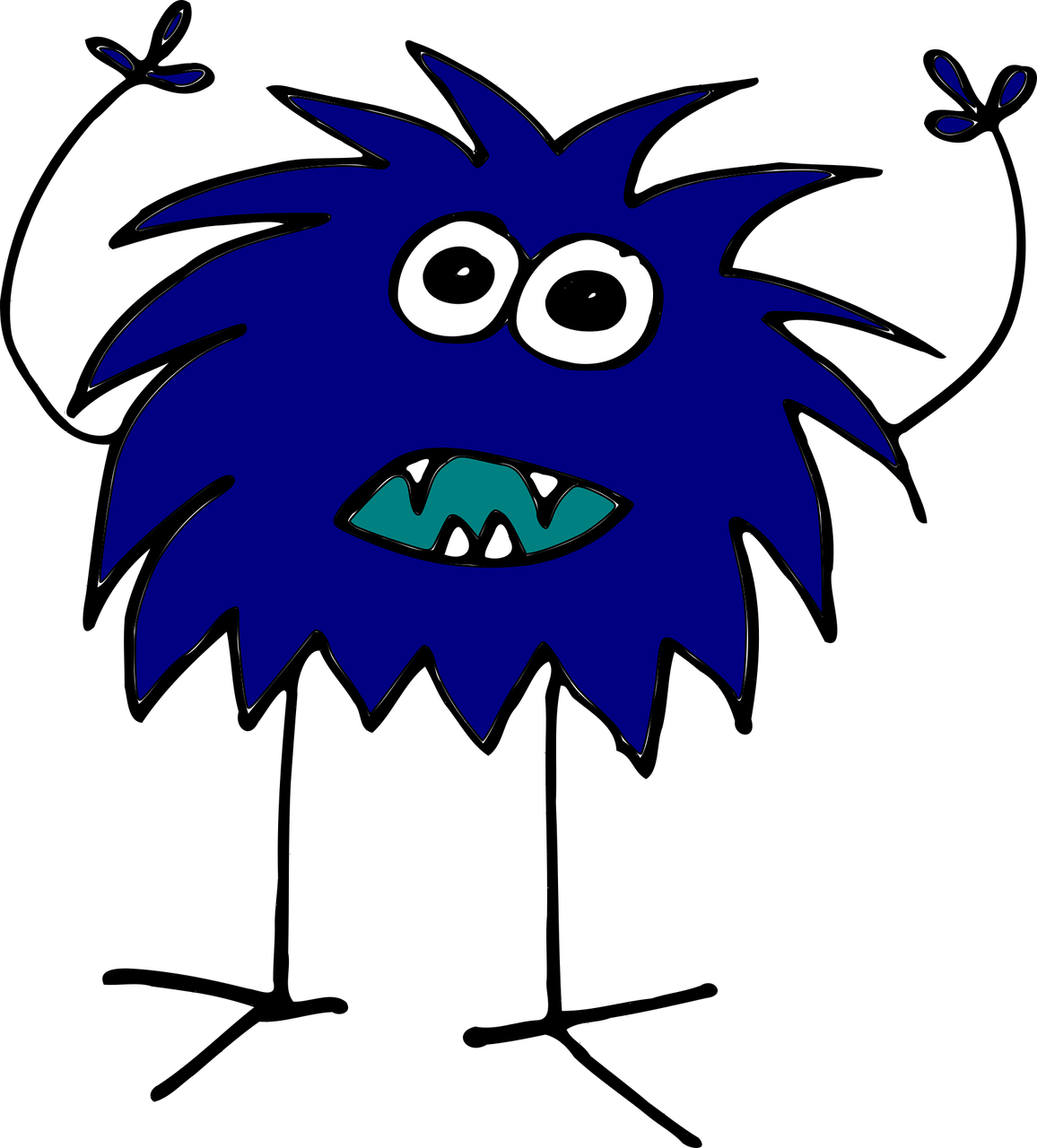 écouter
5
6
7
[Speaker Notes: [2/2]

Transcript:
5.  chaque
6.  mercredi
7.  il]
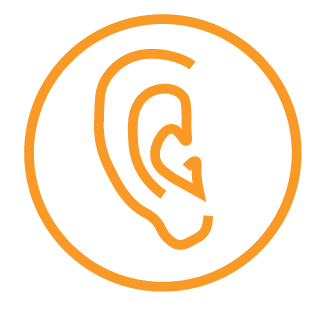 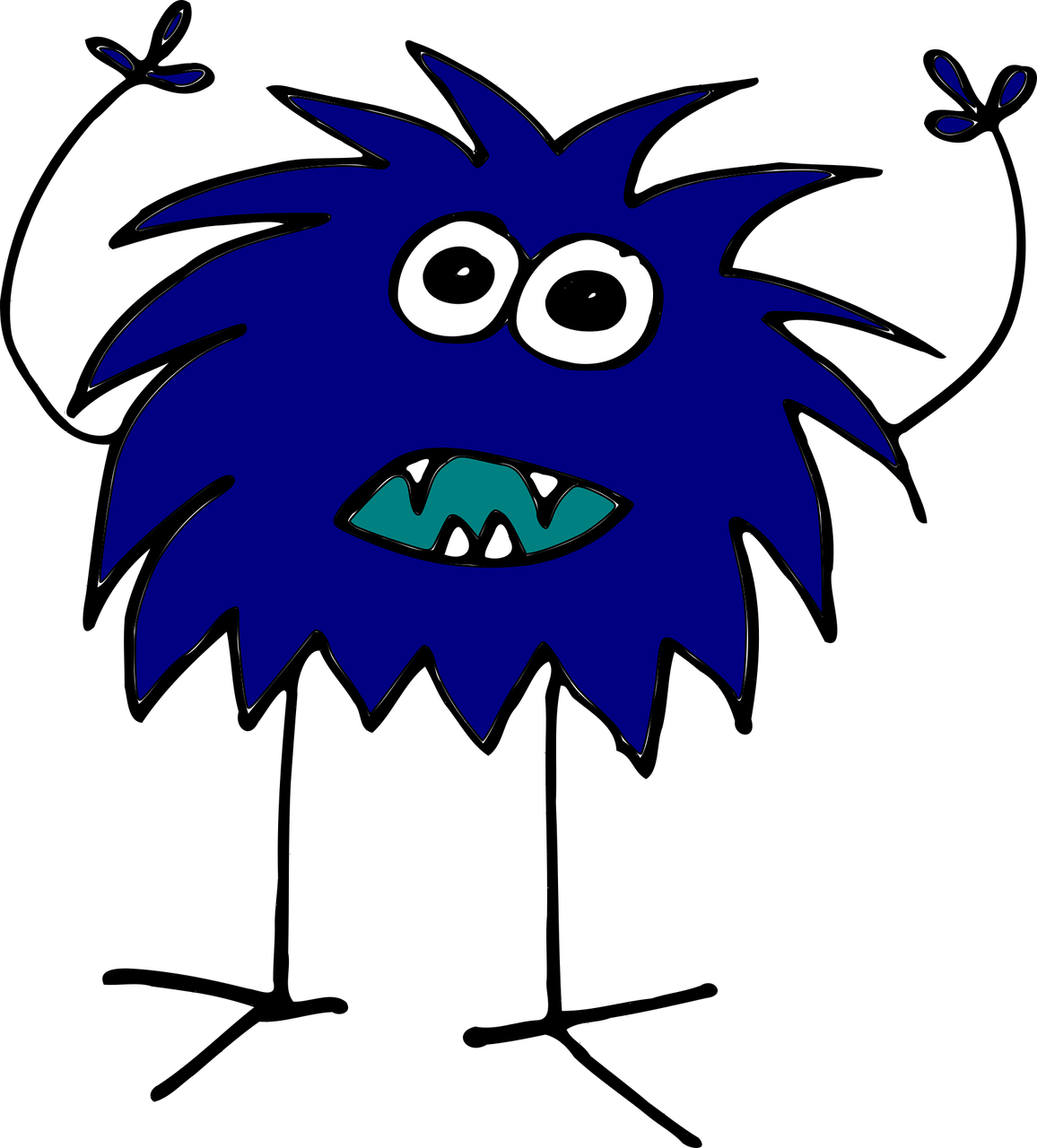 B  For each question, put a cross (x) under the type of word you hear. You will hear each French word twice. Choose one correct answer only.
écouter
1
2
3
4
5
[Speaker Notes: Procedure:
1. Click the audio buttons to play each item. (The words are recorded twice with a pause to allow pupils to process the information).
2. Pupils can either write 1C, etc.. or if they have the assessment on a print out they can put a X in the correct box.
3. Note that the first item can be completed, with support from the teacher, as an example.  It is NOT included in the overall total marks.
4. When complete, continue to the reading.

Transcript:
Monsieur
quoi
bonjour
parler
peluche]
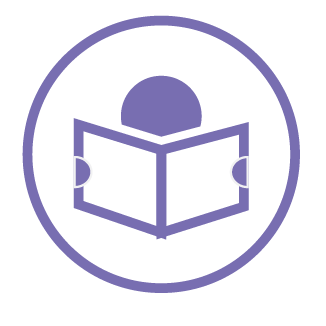 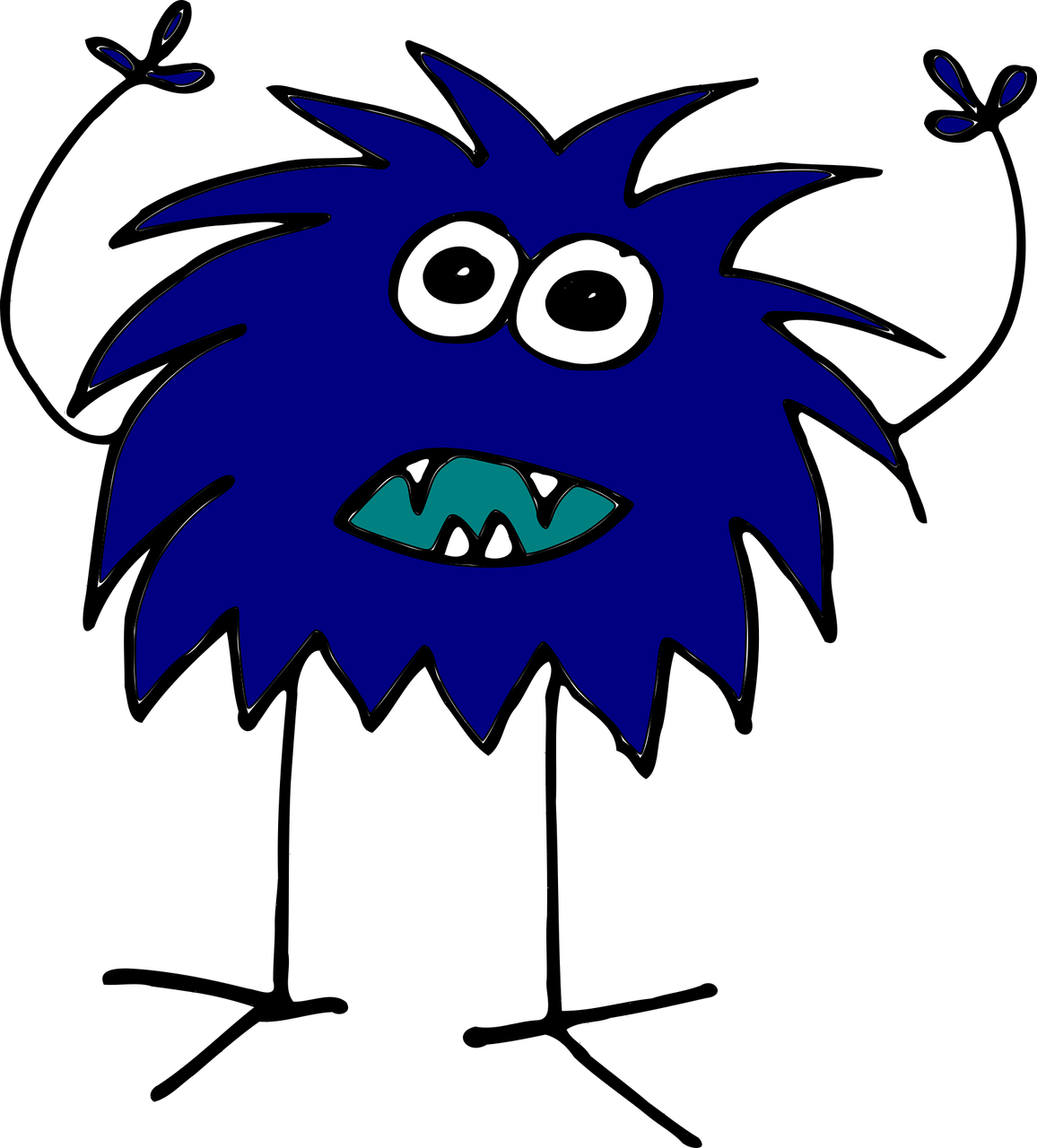 C  Help Zeenul to translate the underlined French word to complete each English sentence.
 
1. J’ai un cadeau.		I have a _____________ .	
2. Ça va bien.			It’s going _____________ .	
3. Tu as une gomme.		You have a _____________ . 
4. Tu es ici ?			______  you here? 
5. C’est pour toi ?		Is it for _____________ ?
6. Elle est curieuse.		She is _____________ .	
7. C’est dimanche ?		Is it _____________?.	
8. Il a un stylo.			He has a _____________ . 
9. C’est une semaine.		It is a ________________. 
10. Monsieur Pau a un livre.	Mr Pau has a _____________ .
lire
[Speaker Notes: Aim: to practise written recall of previously taught vocabulary.

Procedure:
Ensure that the task is clear.  
Pupils could write 1 – 10 and the individual English word meanings (or they could fill in if they have printed assessment sheets).]
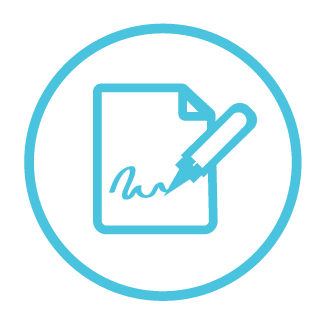 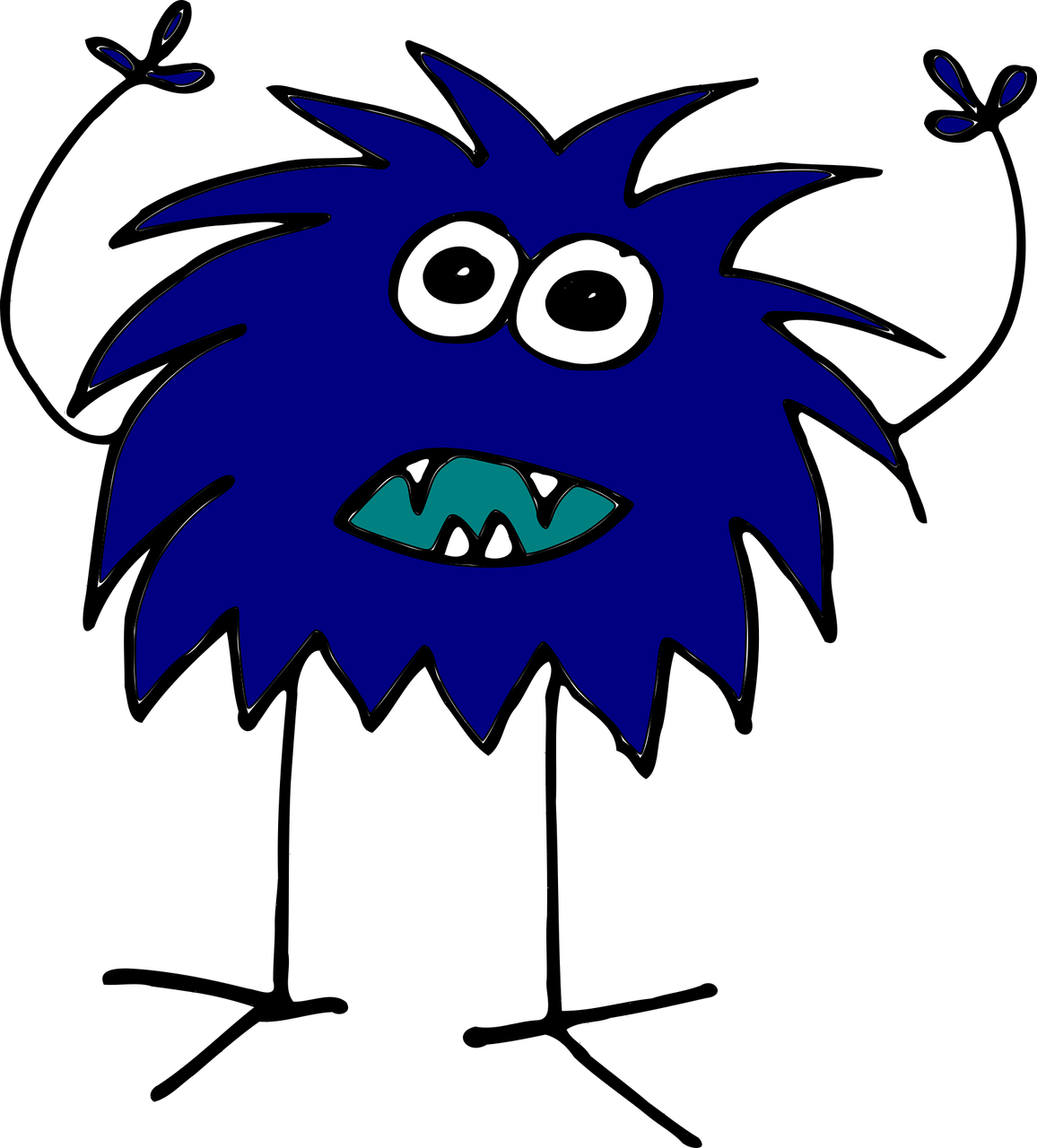 écrire
D  Translate the underlined English words to complete the French sentence.
1. It’s a rubber.			C’est _____ __________.		(write two words)
2. Adèle is serious.		Adèle est _____________.		(write one word)
3. It’s going badly.		_____ _____ mal.			(write two words)
4. Is it for me?			C’est _______ _______?			(write two words)
5. He has a bottle.		Il a ______ _______________.		(write two words)
6. A pencil is perfect.		Un ___________ est __________.		(write two words)
7. Every day it’s great. 	___________ _______ c’est super.	(write two words)
8. He is brave.		.	Il est ___________________.		(write one word)
9. Today it’s Saturday.		Aujourd’hui, c’est____________.	(write two words)
10. No, Mrs Pau is funny!	___, ________Pau est ____________ !    	(write three words)
[Speaker Notes: Aim: to practise written production of previously taught vocabulary.

Procedure:
Ensure that the task is clear.  
Pupils could write 1 – 10 and the individual English word meanings (or they could fill in if they have printed assessment sheets).]
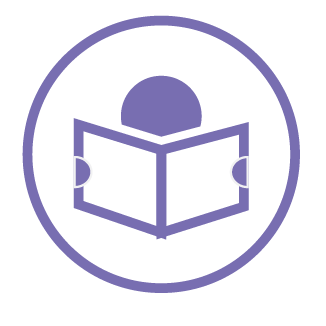 Grammar
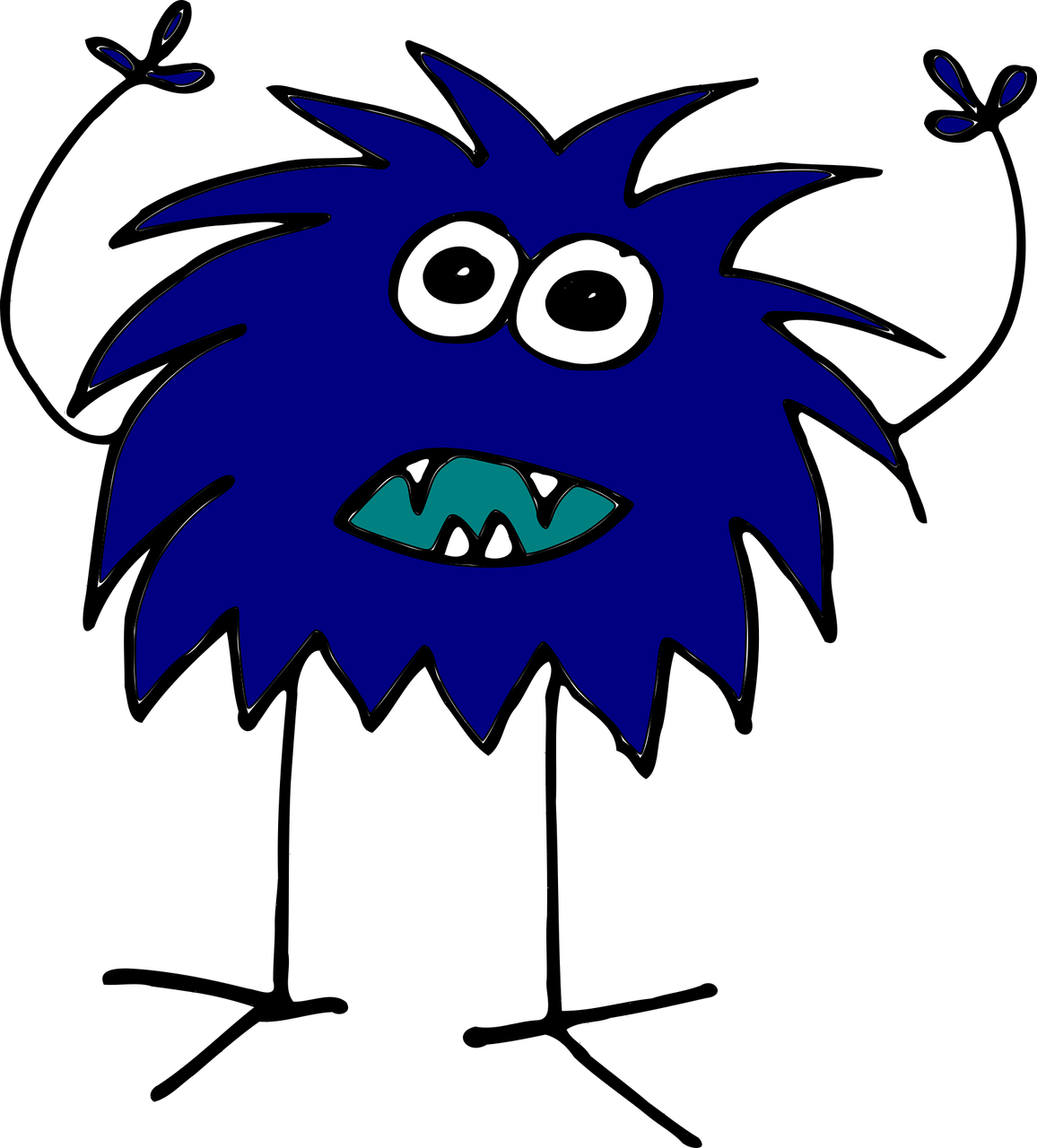 A Put a (X) next to the person the sentence is about.
lire
[Speaker Notes: Aim: to practise written understanding of previously taught grammar features.

Procedure:
Ensure that the task is clear.  
Pupils could write 1 – 6 and the correct English pronoun (or they could fill in if they have printed assessment sheets).]
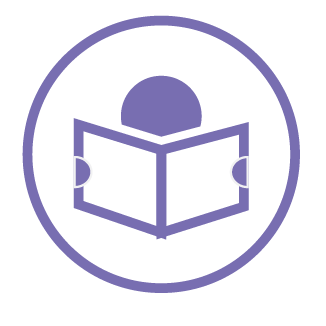 Grammar
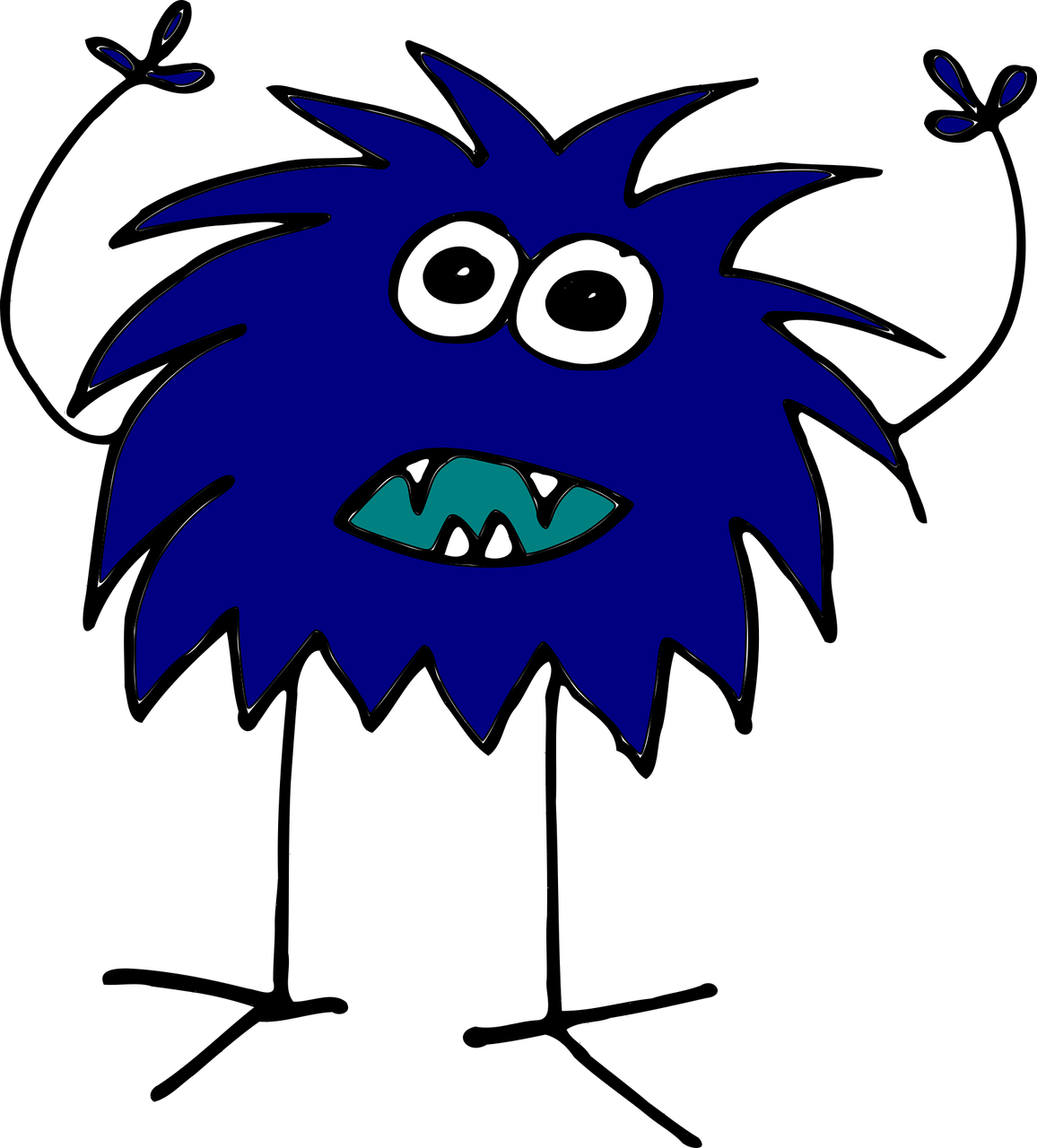 B Put a (X) next to two words that could finish this sentence about Léon (a boy).
lire
Put a (X) next to two words that could finish this sentence about Sophie (a girl).
[Speaker Notes: Aim: to practise written understanding of previously taught grammar features.

Procedure:
Ensure that the task is clear.  
Pupils could write the answers only (or they could fill in if they have printed assessment sheets).]
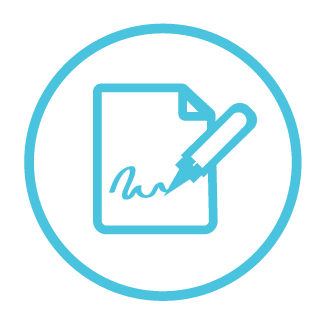 Grammar
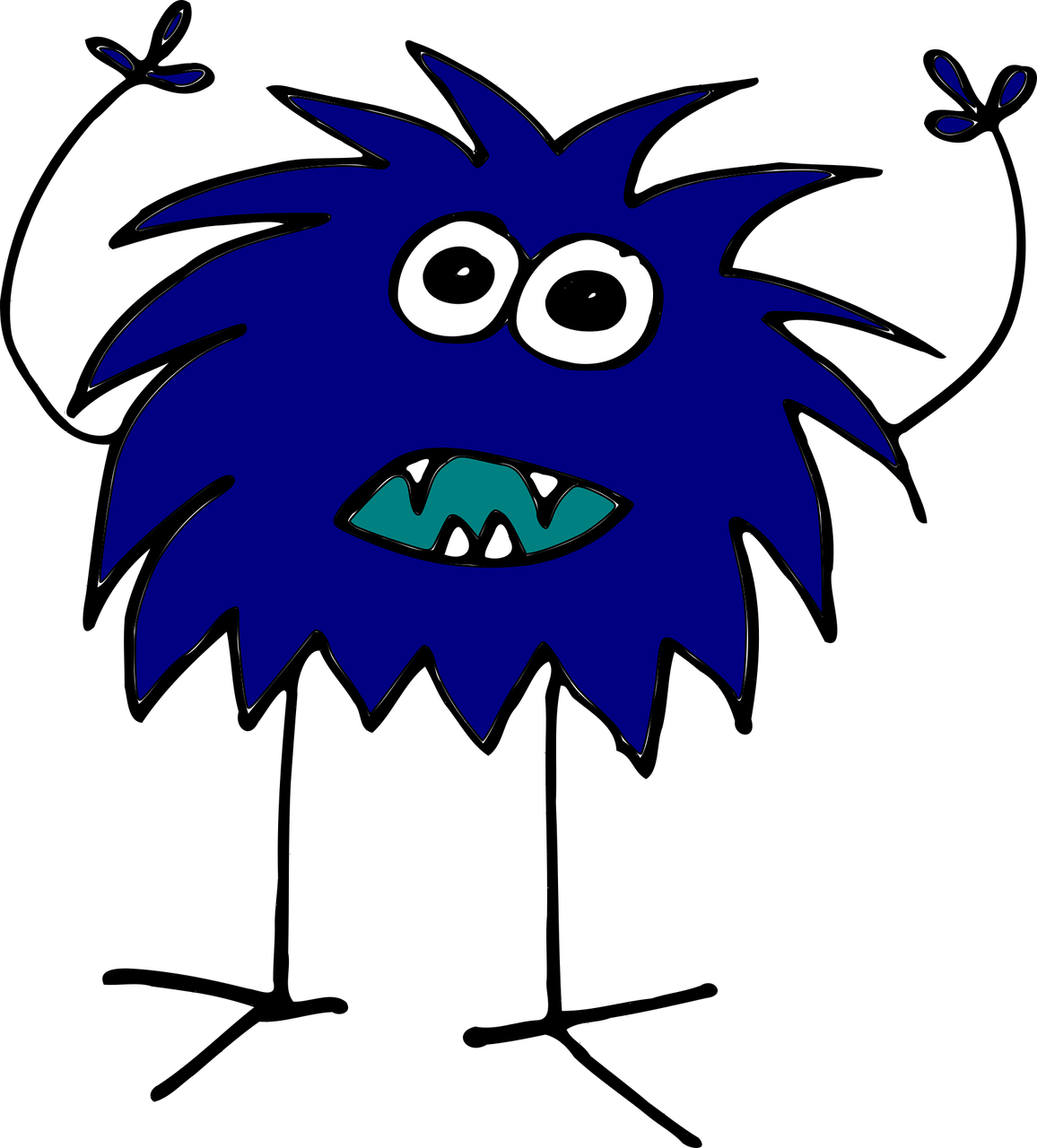 C Write the French word for ‘a’.1. _______  cahier (m)2. _______  peluche (f)
D  Write the French for the English given in brackets. 
1.  Tu ________ une table. (have)2.  Il   ________ calme. (is)3.  Tu ________ content ? (are)4.  Je ________ intelligent. (am)
écrire
[Speaker Notes: Aim: to practise written production of previously taught grammar features.

Procedure:
Ensure that the task is clear.  
Pupils could write the answers only (or they could fill in if they have printed assessment sheets).]
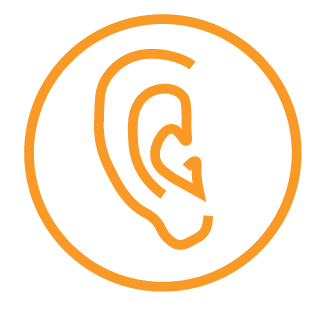 Une chanson: Canon de Noёl
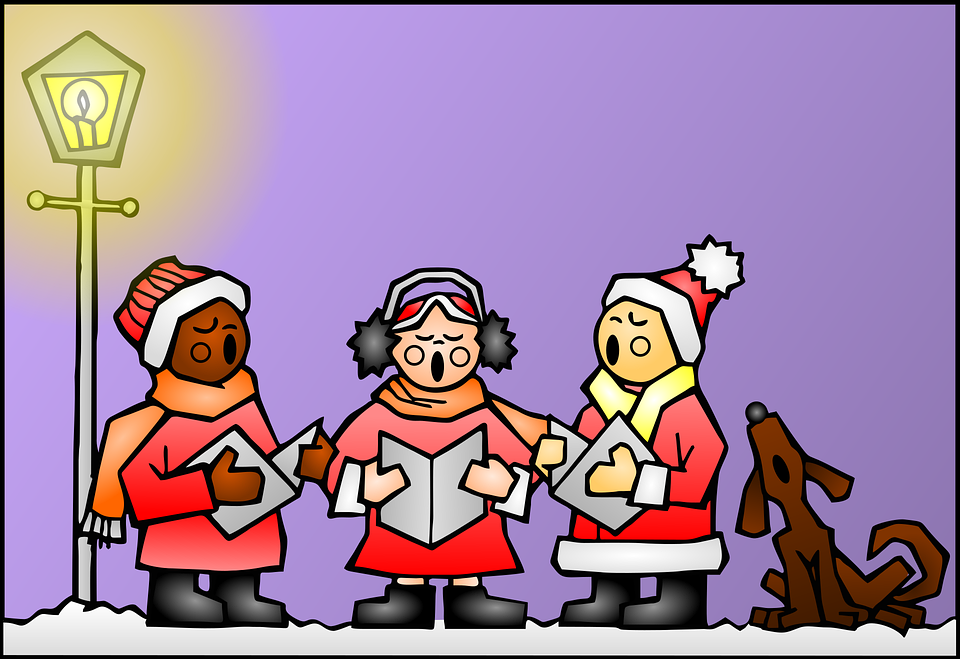 B Puis, lis et chante.
A Écoute et complète.
écouter
N N Voici   venir les rennes.
O O Nous aurons des cadeaux.
E E Les enfants sont joyeux.
L L C'est le soir de Noël.
Noël, Noël, N, O ,E, L.
Noël, Noël, N, O ,E, L.
_
_ _
_ _ _
_ _
_ _
le Noёl - Christmas
venir – to come, comingle renne –reindeer
aurons – (we) will have
sont – (they) are
le soir –evening
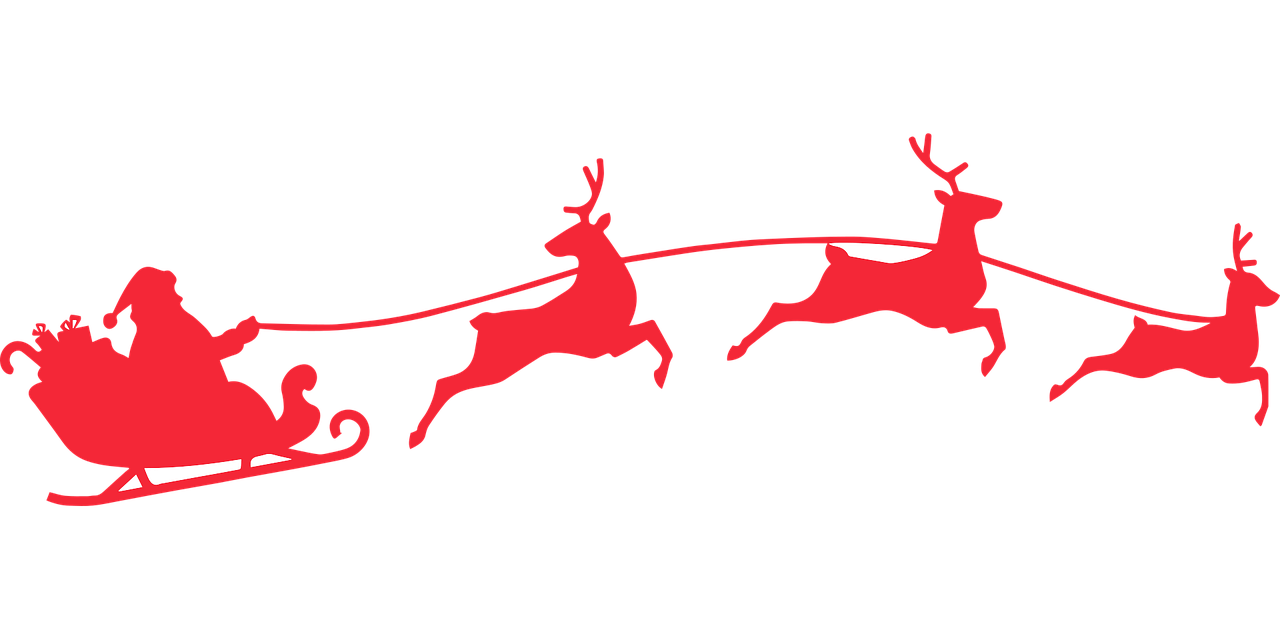 _
_
[Speaker Notes: Timing: flexible
Note: the majority of this lesson will be taken up with the vocabulary and grammar parts of the assessment. However, this Christmas carol can fit in either at the end of this week’s lesson or in the follow up time this week.  There are no other follow up materials this week, as we anticipate schools will be busy at this time of term. The song would make a good addition to a Christmas assembly.

Aim: to enjoy a French Christmas song; to listen out for key SSC and transcribe them; to join in with the song whilst listening and reading.

Song with no written text:  https://www.youtube.com/watch?v=_9-Pa_o7chc Song with text: https://www.youtube.com/watch?v=1FO2kU5v6T8

Handout with words: http://www.ac-grenoble.fr/ecoles/bv/IMG/pdf/canon_de_noel.pdf 

Procedure:1. Pupils listen and fill in the missing letters. These are SSC that pupils have practised this term (handout is available at the end of this presentation).2. Click to reveal answers.3. Play video so pupils can join in with the song.]
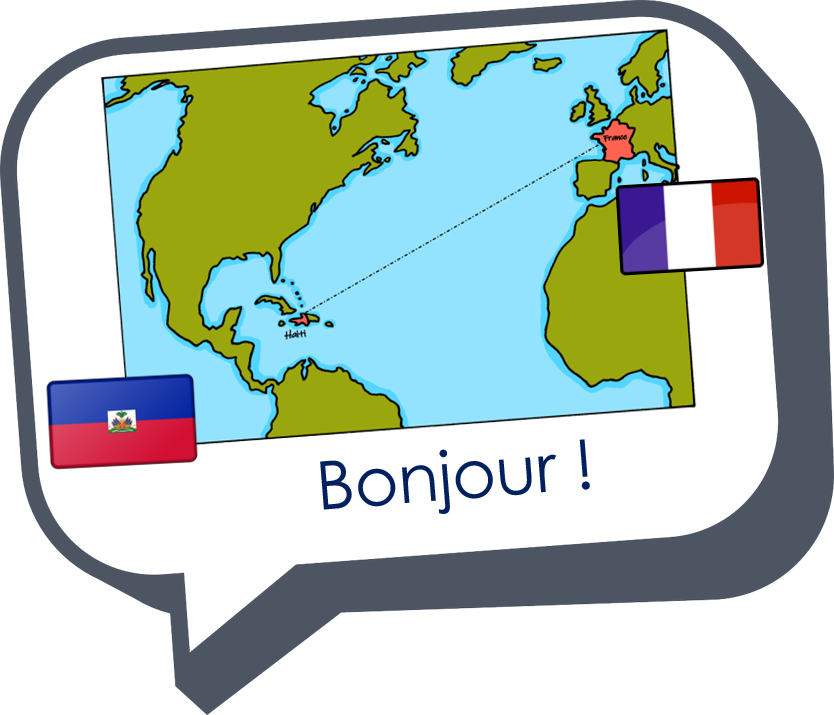 Au revoir !
rouge
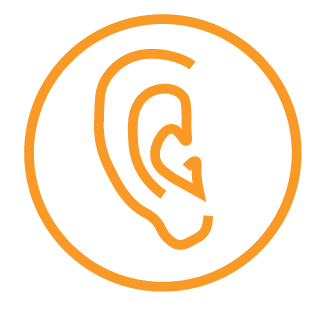 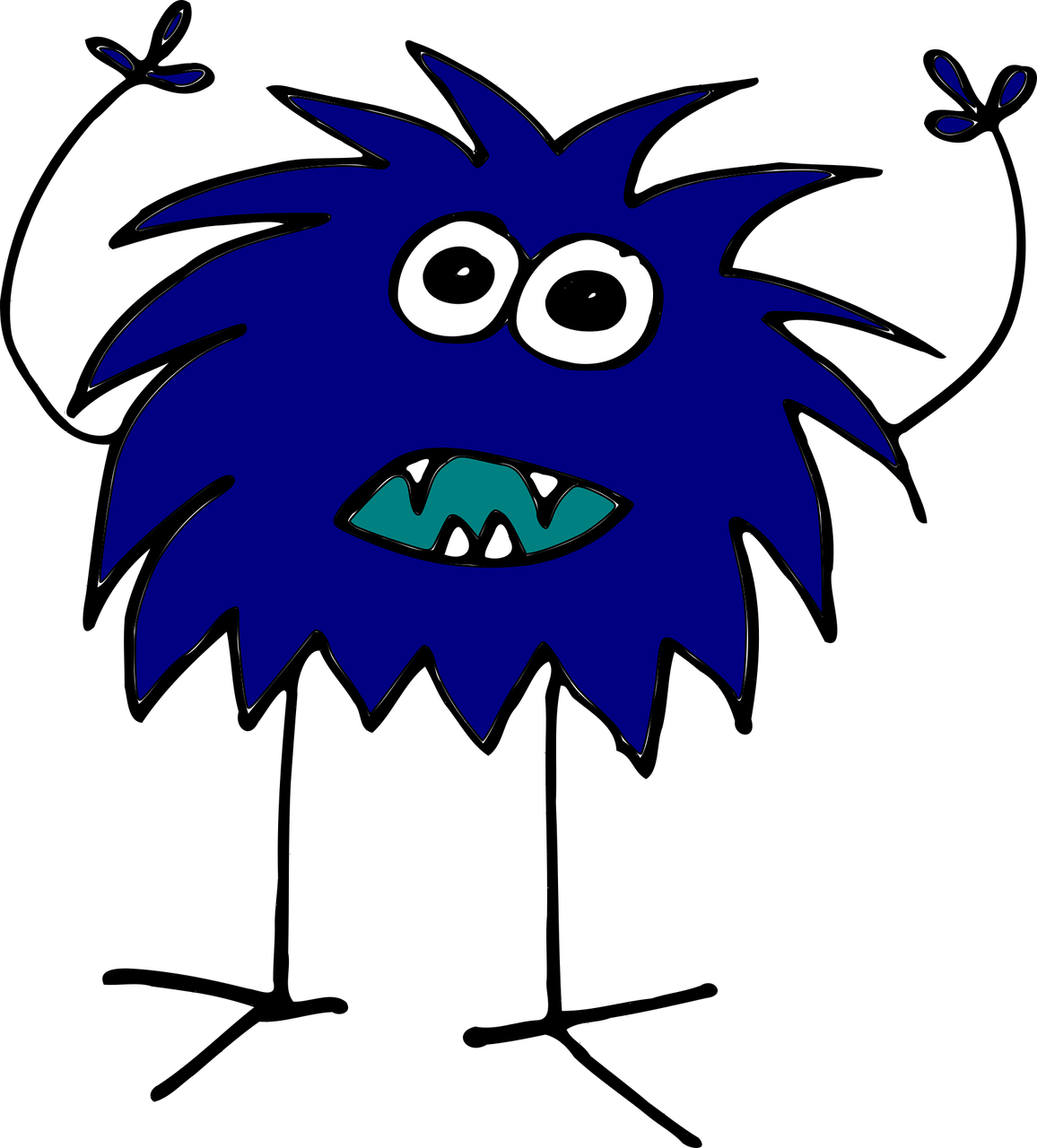 Zeenul is from another planet. It likes earth and speaking French but often forgets word meanings, spellings and things like gender and verb forms. Help Zeenul by answering the questions in this quiz.
écouter
A  For each question, put a cross (x) under the English meaning that matches what you hear.
You will hear each French word twice. Choose one correct answer only.
1
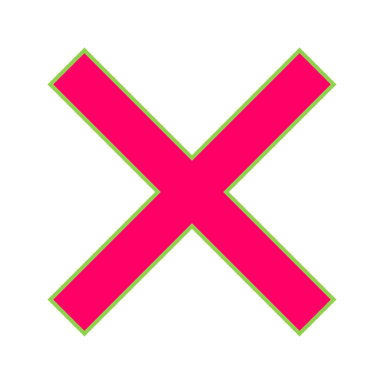 2
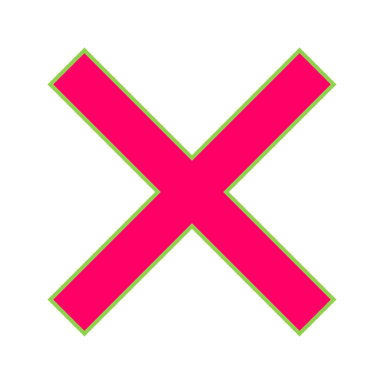 3
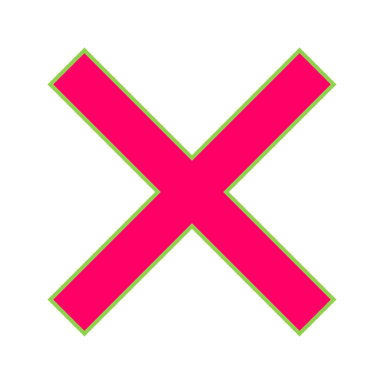 4
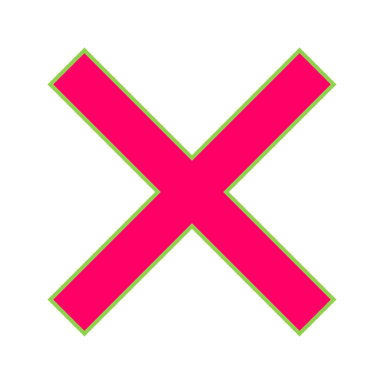 [Speaker Notes: ANSWERS
Transcript:
Aujourd’hui
écrire
un jeu
ou]
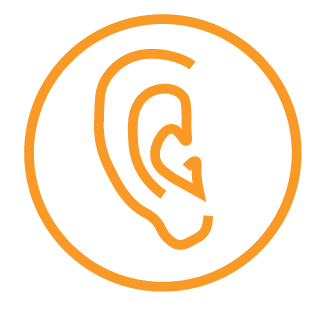 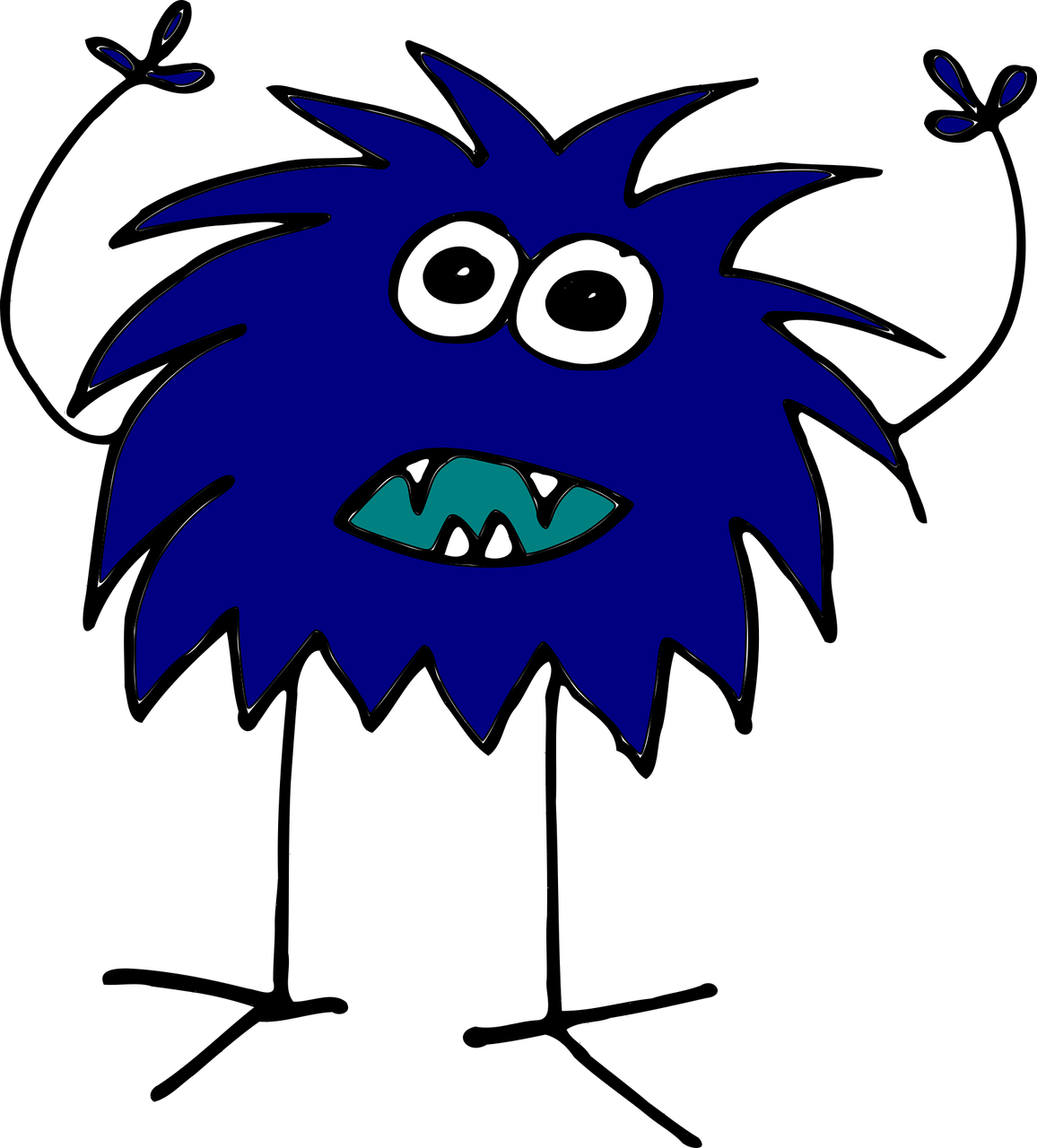 écouter
5
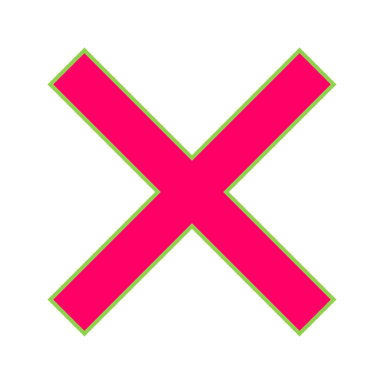 6
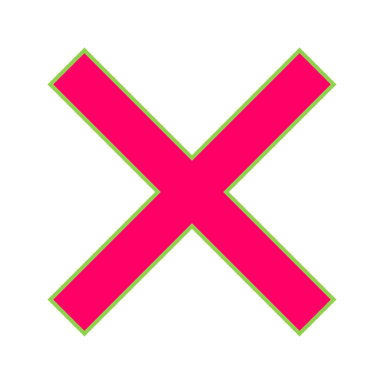 7
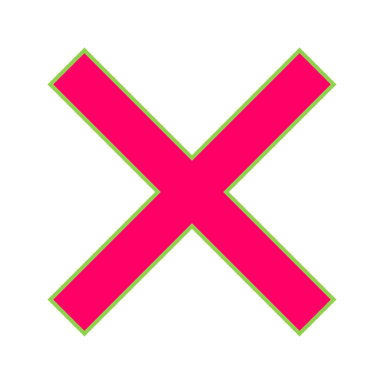 [Speaker Notes: ANSWERS [2/2]

Transcript:
5.  chaque
6.  mercredi
7.  il]
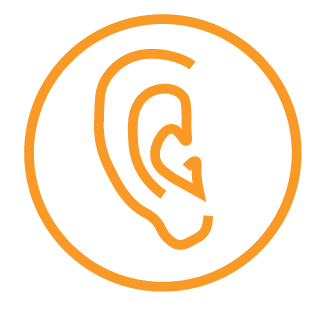 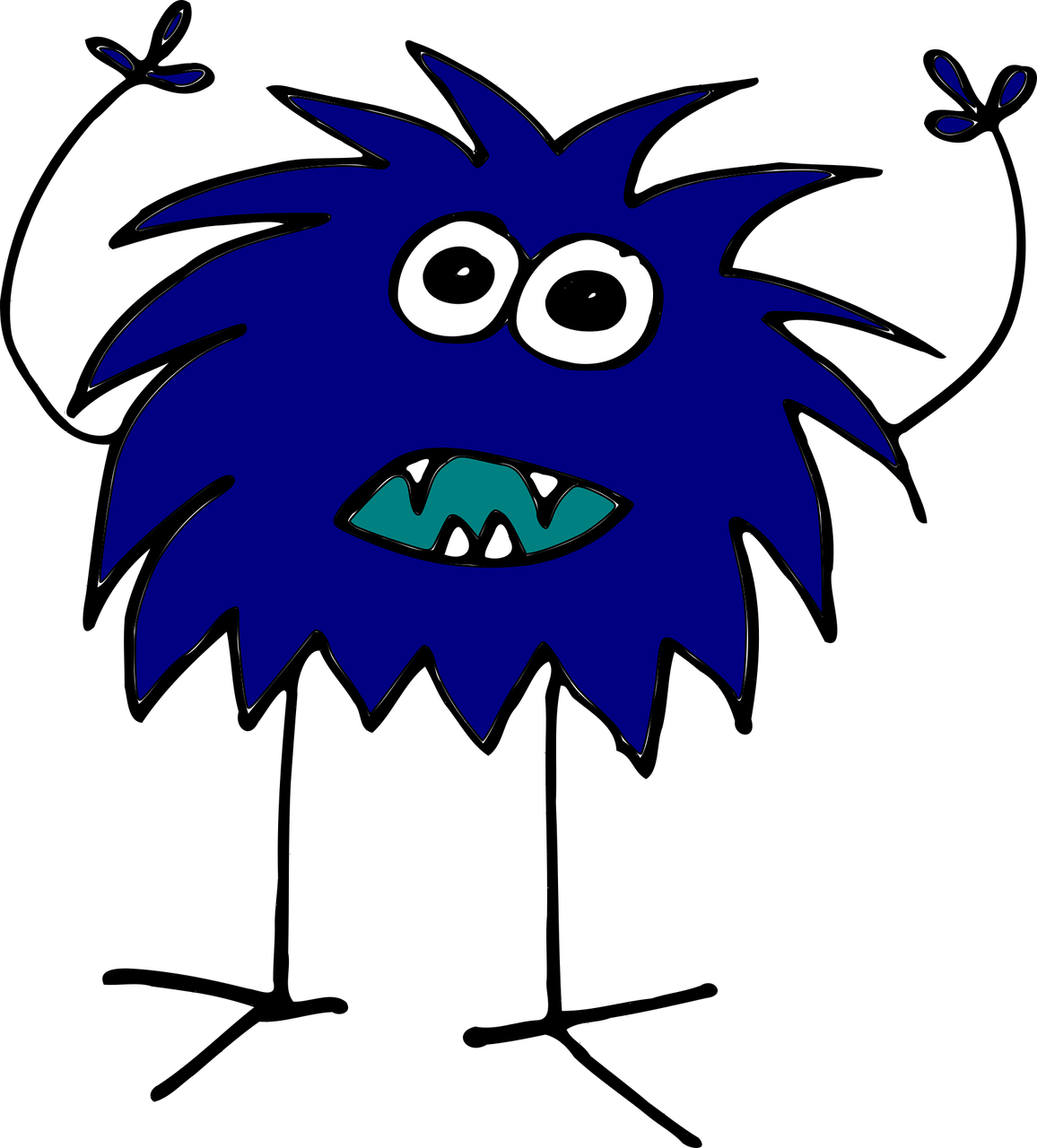 B  For each question, put a cross (x) under the type of word you hear. You will hear each French word twice. Choose one correct answer only.
écouter
1
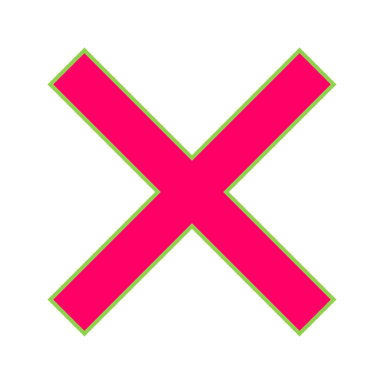 2
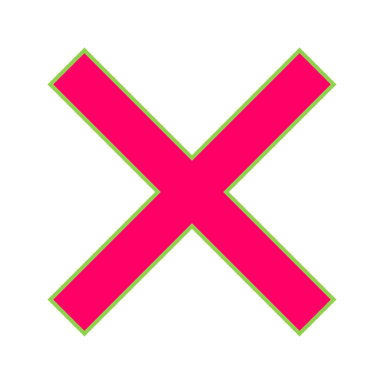 3
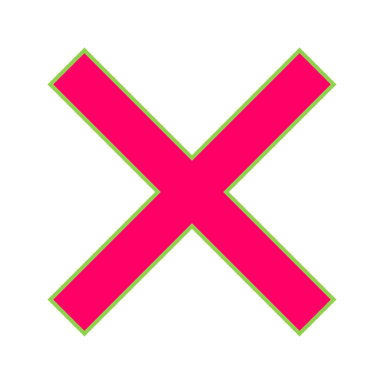 4
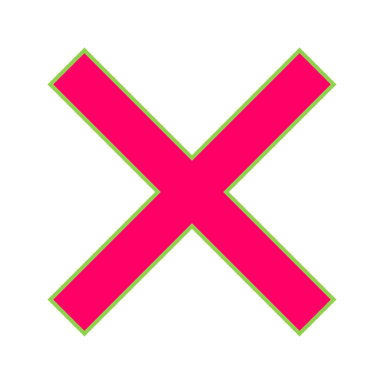 5
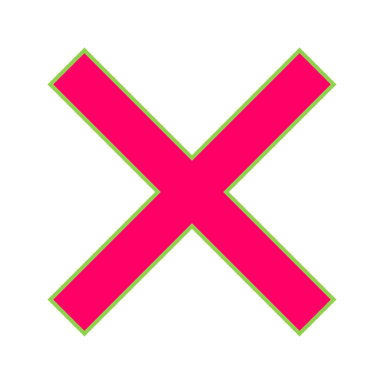 [Speaker Notes: ANSWERS

Transcript:
Monsieur
quoi
bonjour
parler
peluche]
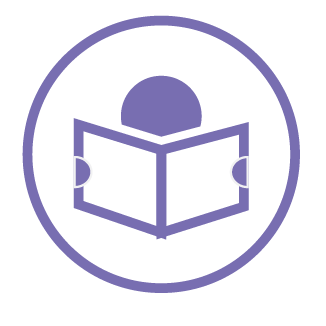 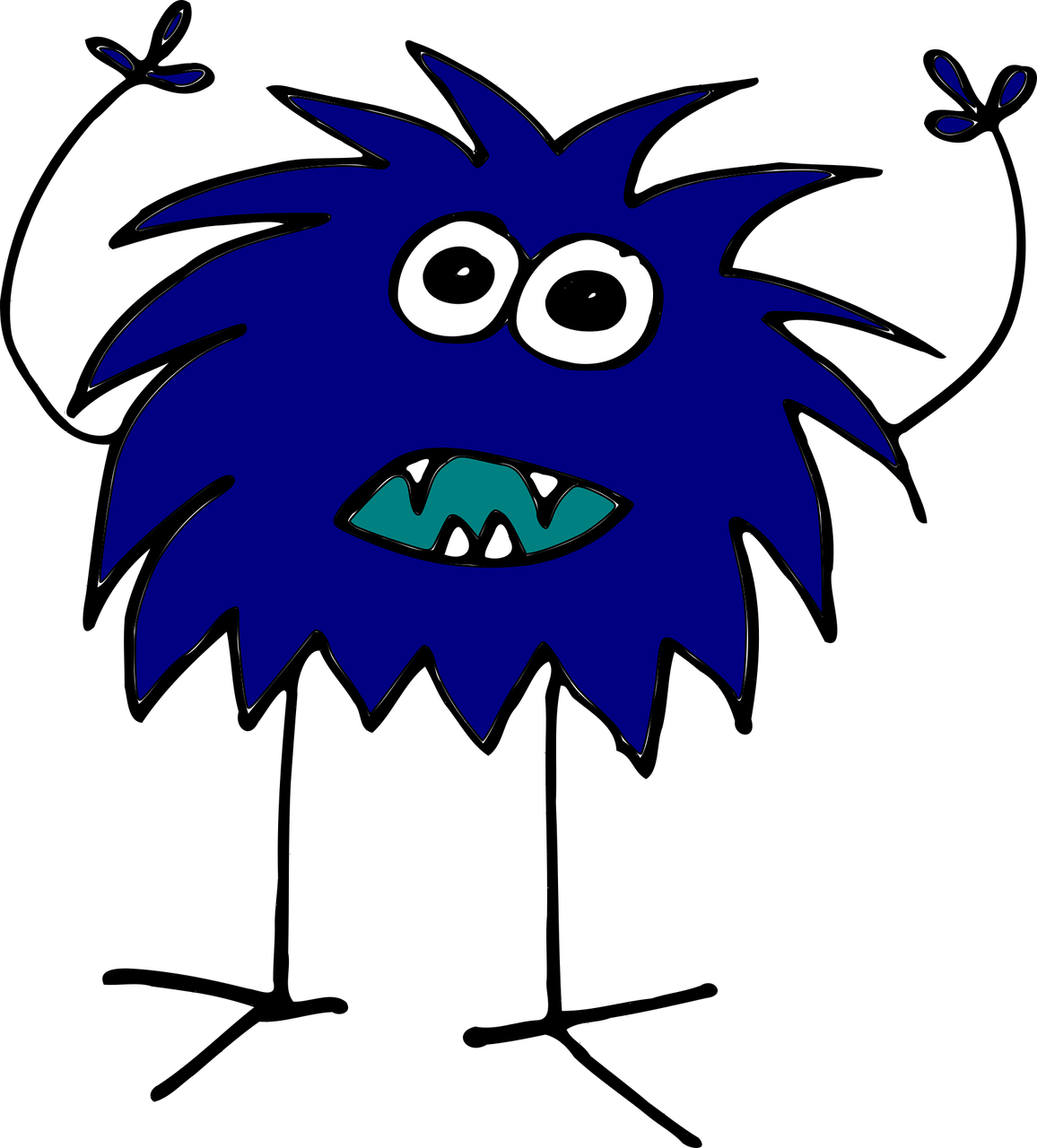 C  Help Zeenul to translate the underlined French word to complete each English sentence.
 
1. J’ai un cadeau.		I have a _____________ .	
2. Ça va bien.			It’s going _____________ .	
3. Tu as une gomme.		You have a _____________ . 
4. Tu es ici ?			______  you here? 
5. C’est pour toi ?		Is it for _____________ ?
6. Elle est curieuse.		She is _____________ .	
7. C’est dimanche ?		Is it _____________?.	
8. Il a un stylo.			He has a _____________ . 
9. C’est une semaine.		It is a ________________. 
10. Monsieur Pau a un livre.	Mr Pau has a _____________ .
lire
present
well
rubber
Are
you
curious
Sunday
pen
week
book
[Speaker Notes: ANSWERS]
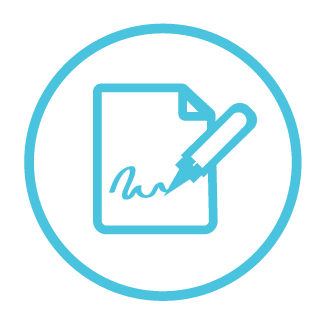 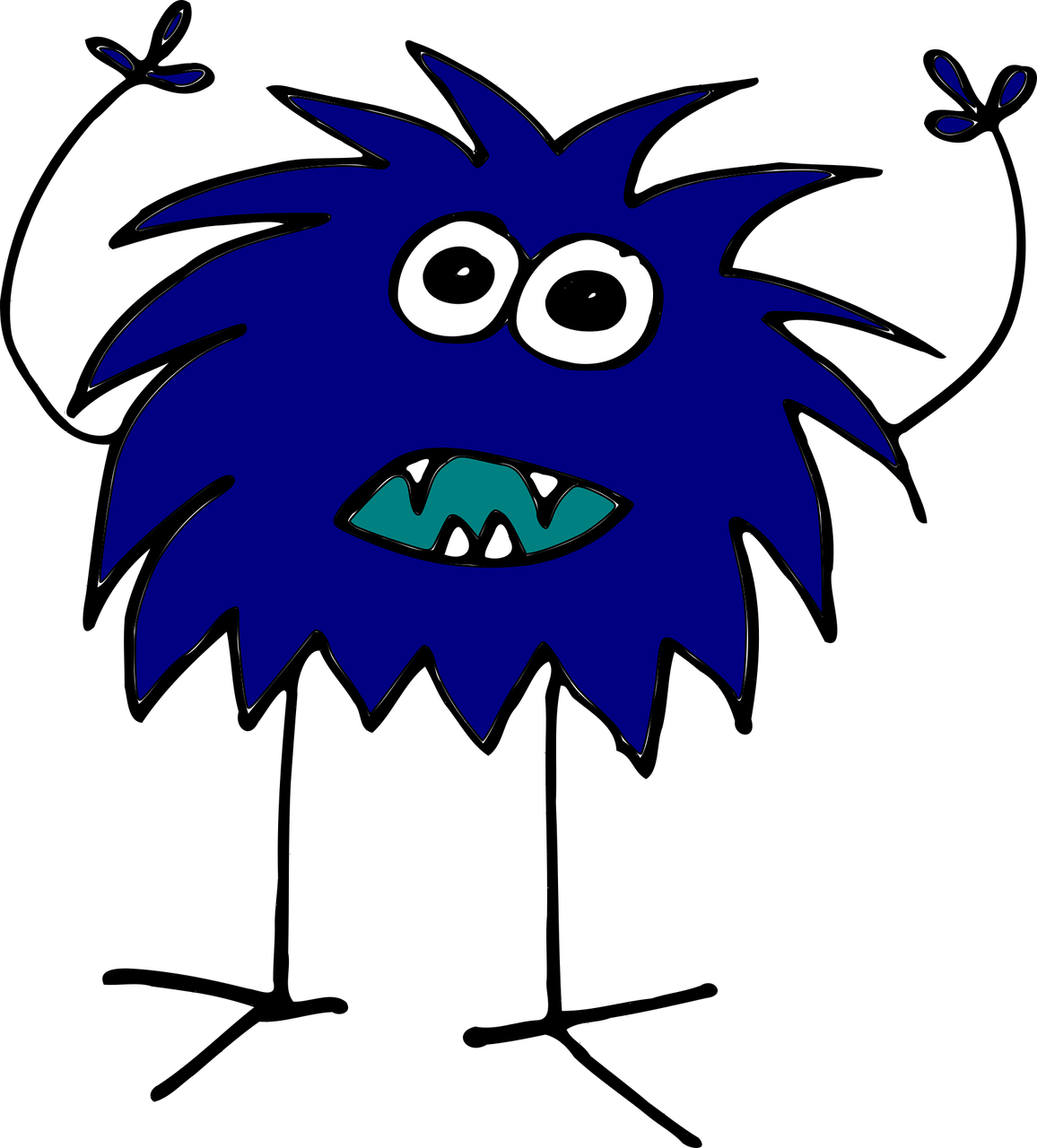 écrire
D  Translate the underlined English words to complete the French sentence.
1. It’s a rubber.			C’est _____ __________.		(write two words)
2. Adèle is serious.		Adèle est _____________.		(write one word)
3. It’s going badly.		_____ _____ mal.			(write two words)
4. Is it for me?			C’est _______ _______?			(write two words)
5. He has a bottle.		Il a ______ _______________.		(write two words)
6. A pencil is perfect.		Un ___________ est __________.		(write two words)
7. Every day it’s great. 	___________ _______ c’est super.	(write two words)
8. He is brave.		.	Il est ___________________.		(write one word)
9. Today it’s Saturday.		Aujourd’hui, c’est____________.	(write two words)
10. No, Mrs Pau is funny!	___, ________Pau est ____________ !    	(write three words)
une gomme
sérieuse
Ça va
pour  moi
une  bouteille
crayon
parfait
jour
Chaque
courageux
samedi
amusante
Non
Madame
[Speaker Notes: ANSWERS]
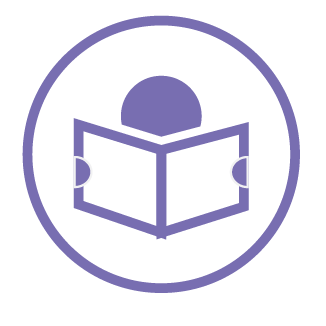 Grammar
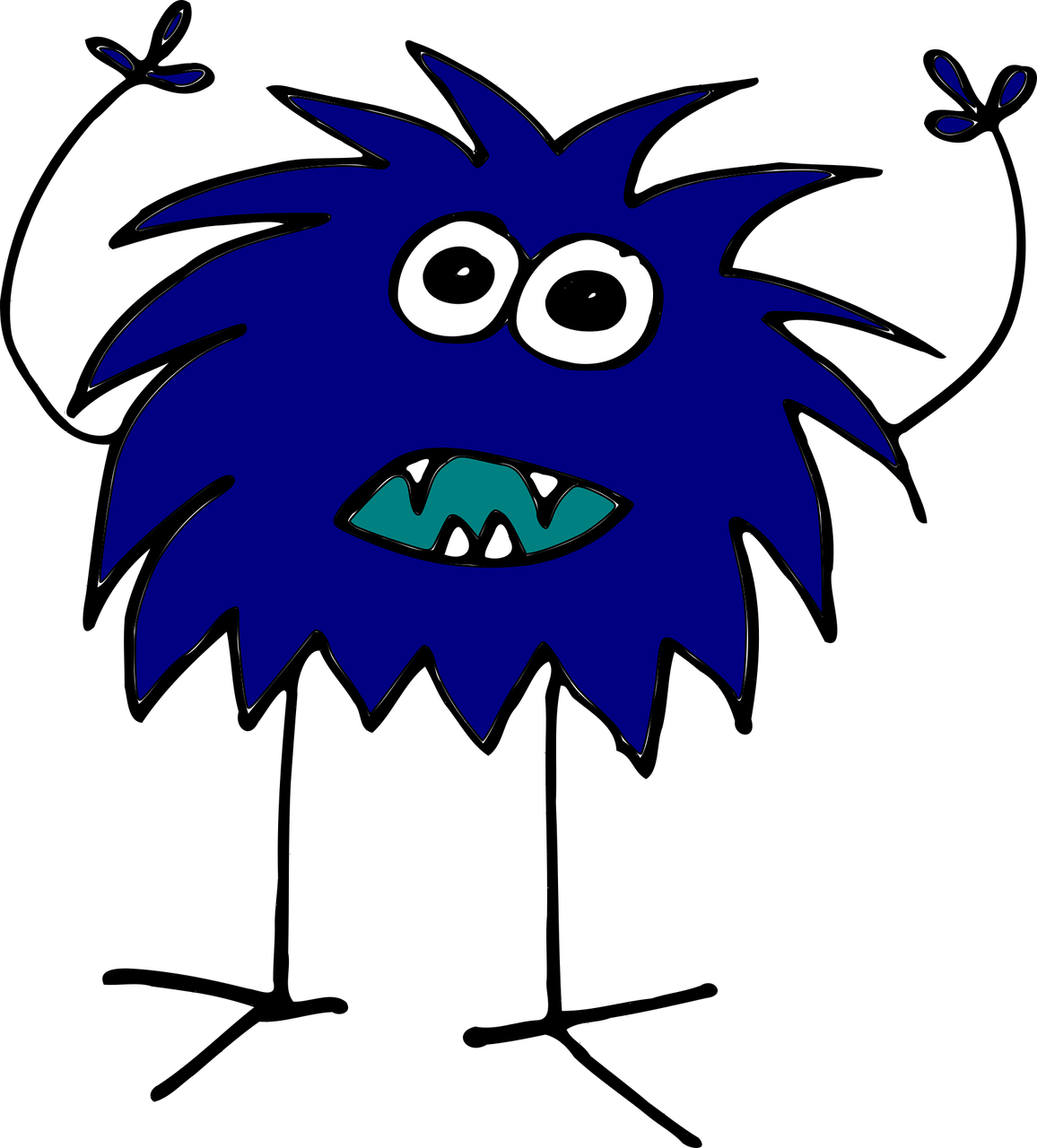 A Put a (X) next to the person the sentence is about.
lire
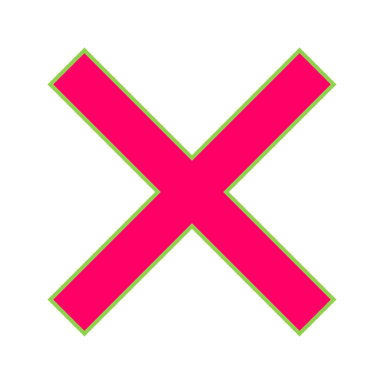 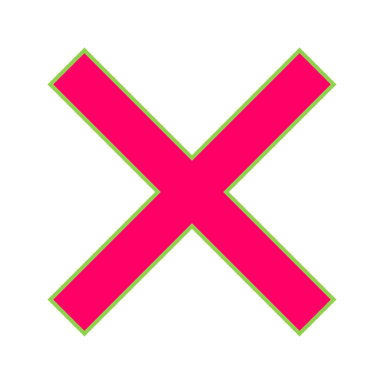 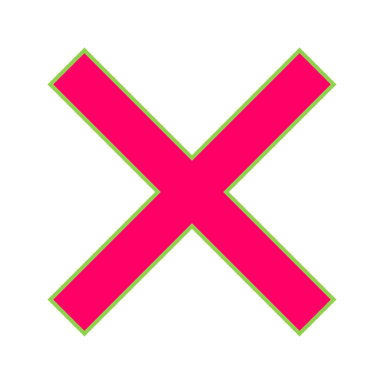 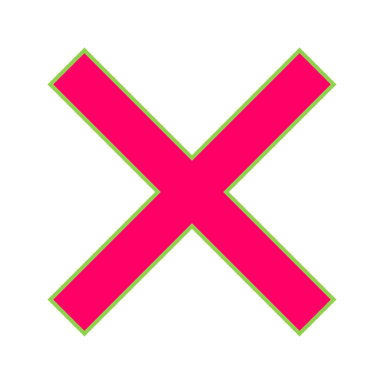 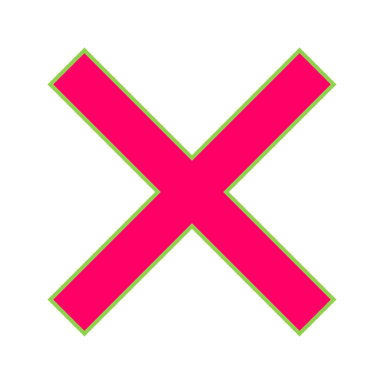 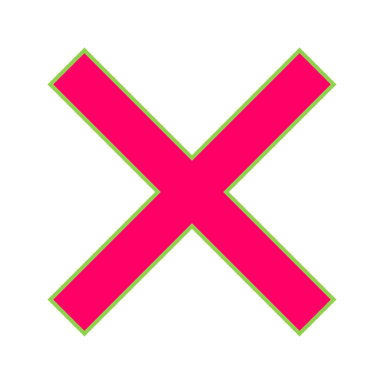 [Speaker Notes: ANSWERS]
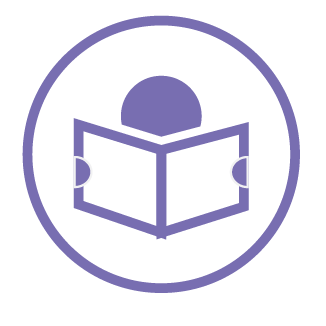 Grammar
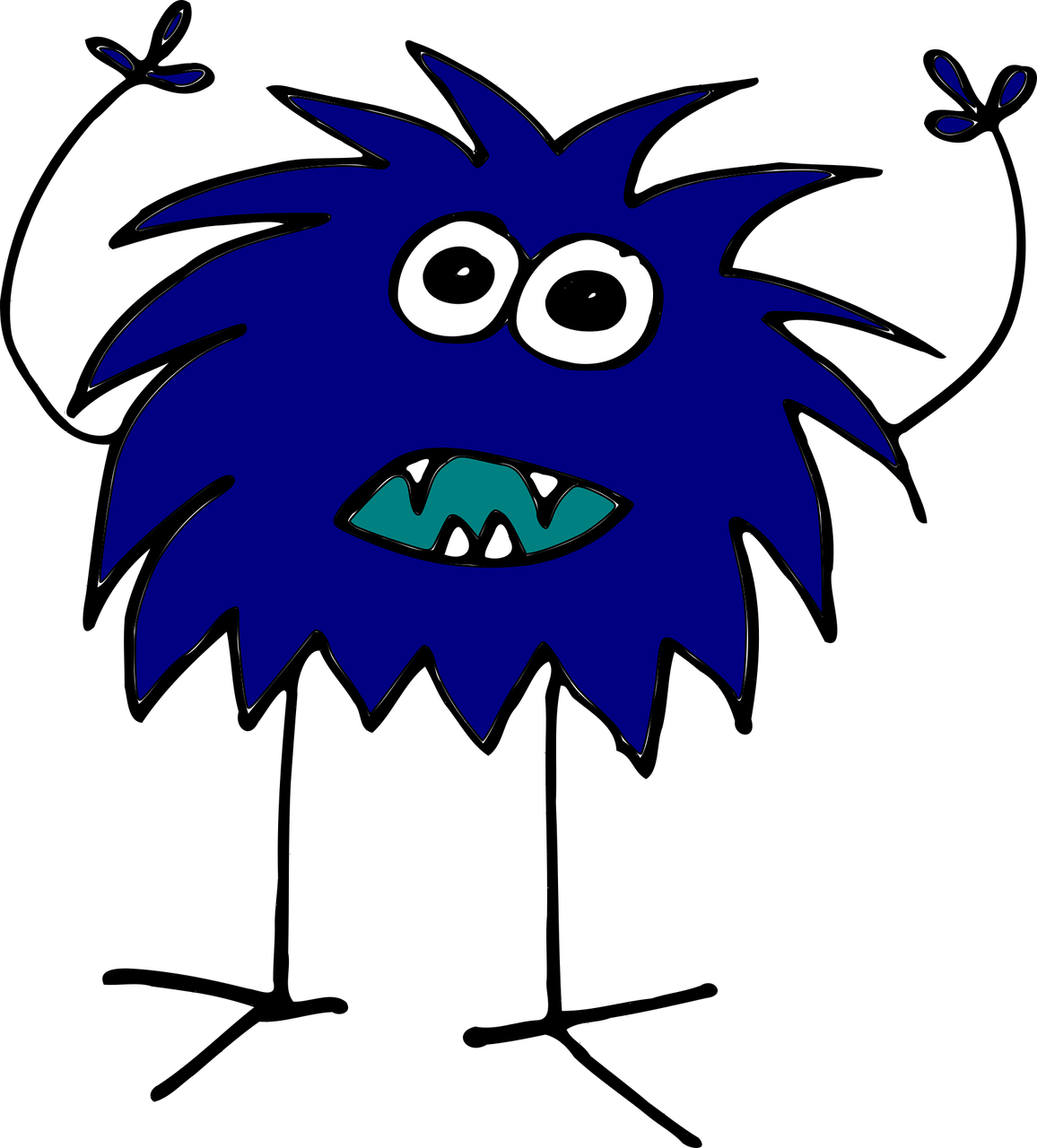 B Put a (X) next to two words that could finish this sentence about Léon (a boy).
lire
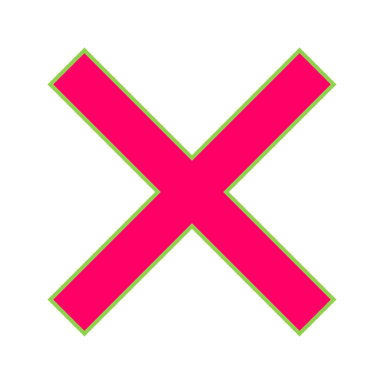 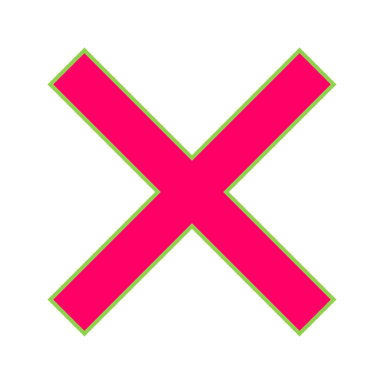 Put a (X) next to two words that could finish this sentence about Sophie (a girl).
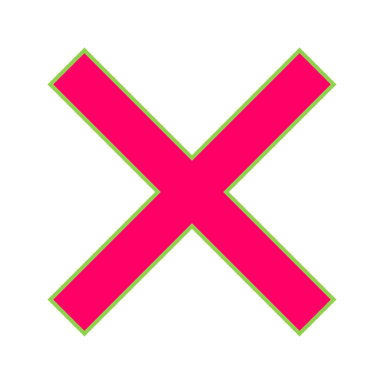 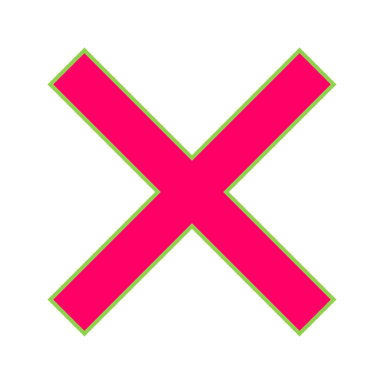 [Speaker Notes: ANSWERS]
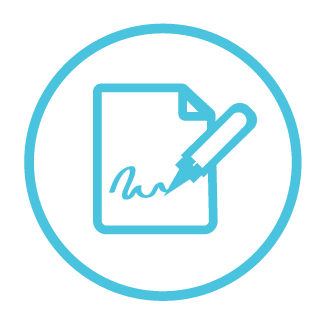 Grammar
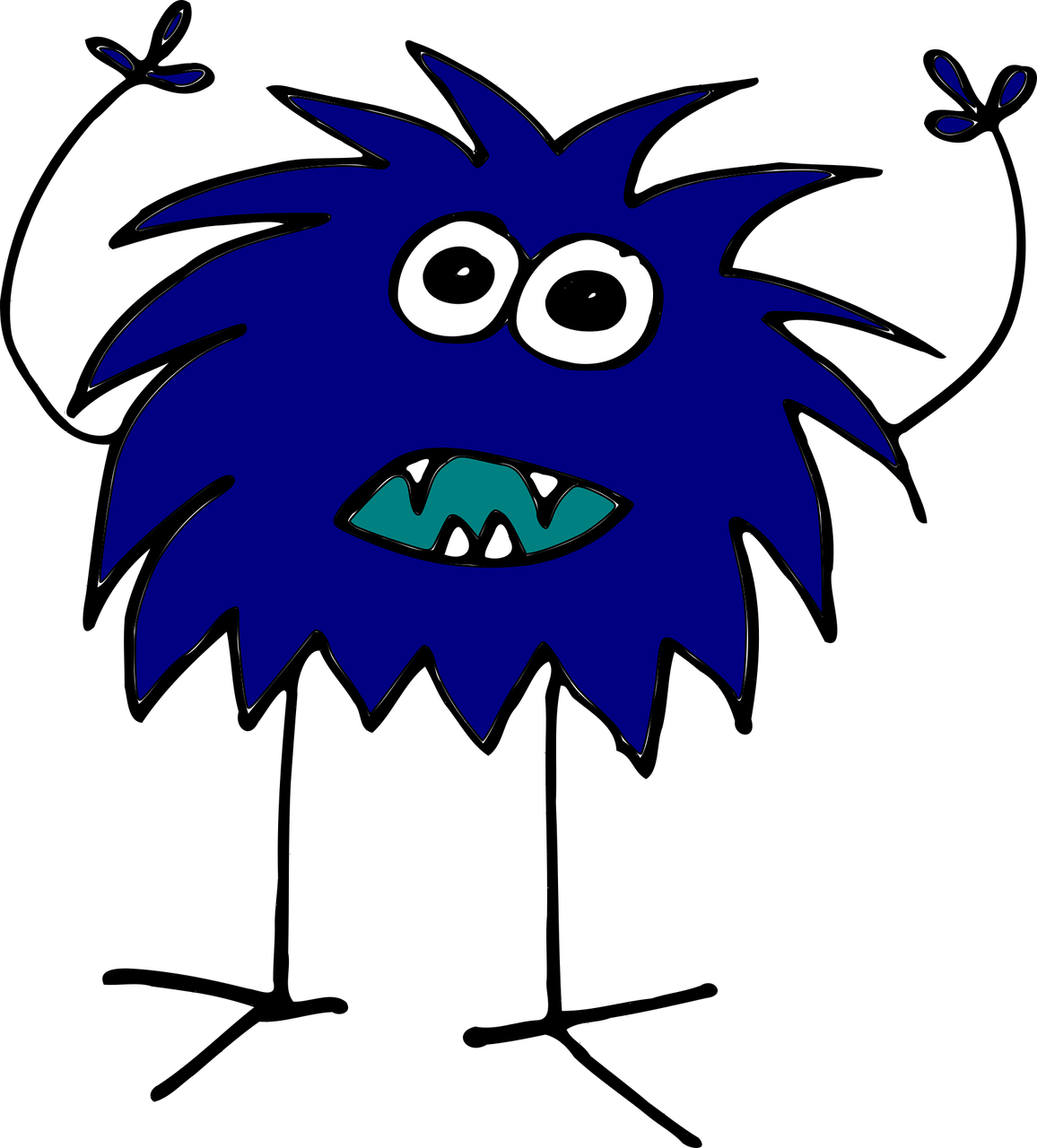 C Write the French word for ‘a’.1. _______  cahier (m)2. _______  peluche (f)
D  Write the French for the English given in brackets. 
1.  Tu ________ une table. (have)2.  Il   ________ calme. (is)3.  Tu ________ content ? (are)4.  Je ________ intelligent. (am)
écrire
un
une
as
est
es
suis
[Speaker Notes: ANSWERS]
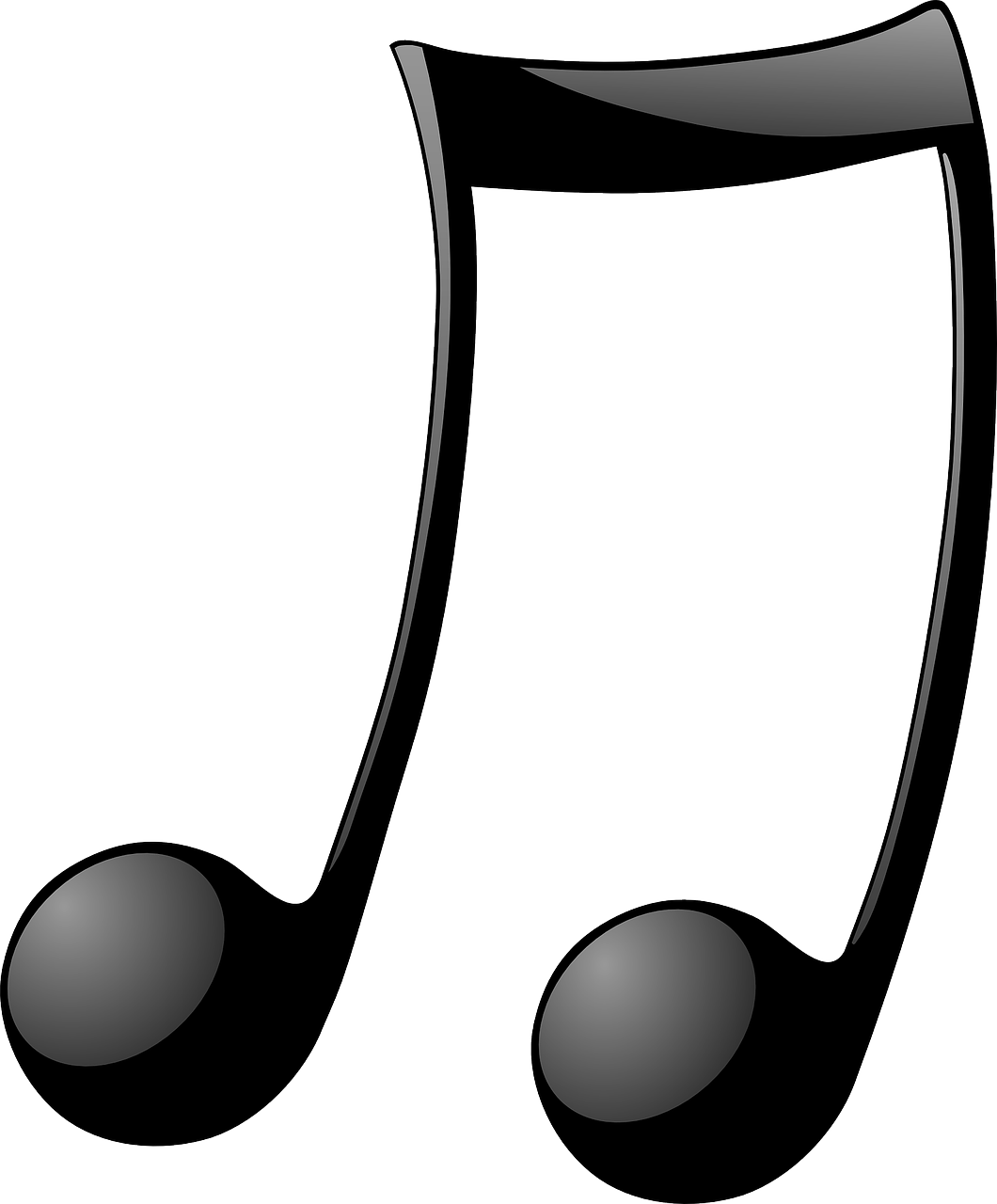 Une chanson: Canon de Noёl
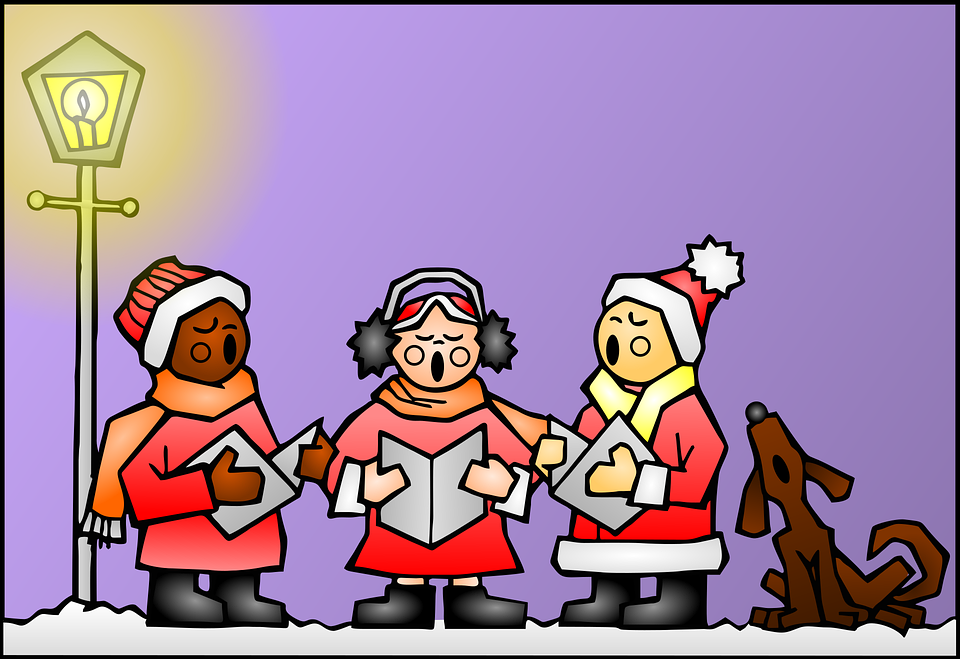 B Puis, lis et chante.
A Écoute et complète.
chanter
N N Voic_   venir les rennes.
O O N_ _s aurons des cad_ _ _x.
E E Les enfants s_ _t joy_ _x.
L L C'est l_ soir d_ Noël.
Noël, Noël, N, O ,E, L.
Noël, Noël, N, O ,E, L.
le Noёl - Christmas
venir – to come, comingle renne –reindeer
aurons – (we) will have
sont – (they) are
le soir –evening
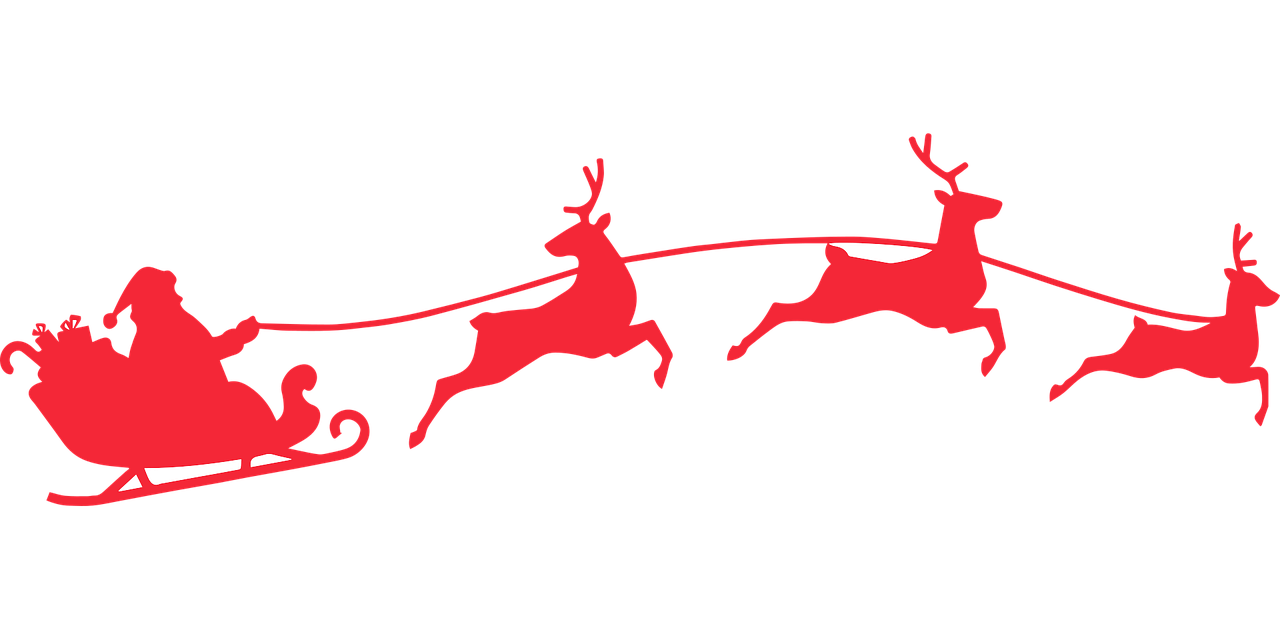 [Speaker Notes: HANDOUT]